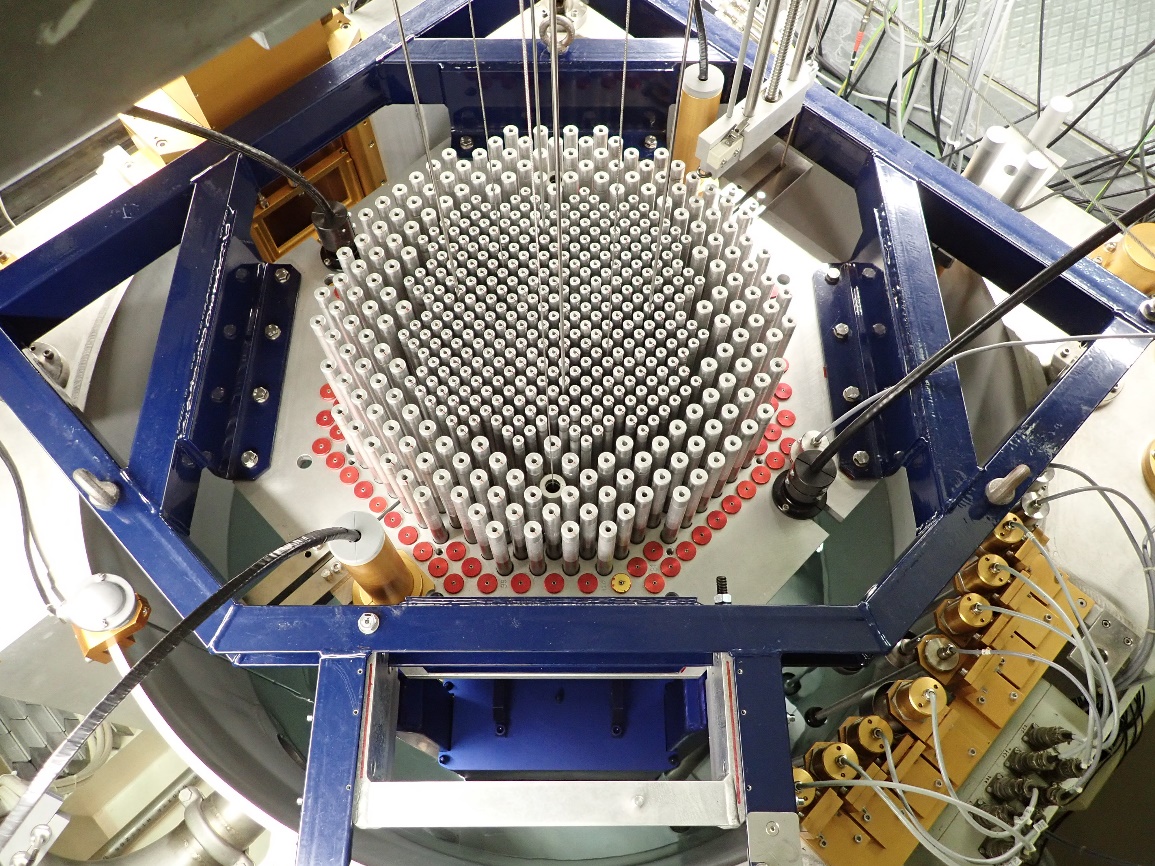 GRAPE :GELINA Reproduction on Accelerator of PETALE Experiments
T. Ligonnet, A. Laureau, V. Lamirand, A. Pautz

ARIEL Final Workshop
January 17, 2024
Laboratory for Reactor Physics and Systems Behaviour
Objective: stainless steel nuclear data
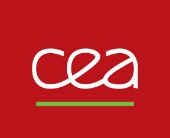 Provide new constraints in the MeV-range and above for stainless steel nuclear data
Fission: heavy reflectors (GEN-III PWR)
Fusion: 14 MeV neutrons
Accelerators: activation


Programme in CROCUS on elemental-type reflector experiments, in the prospect of data assimilation
Separate study of steel, Fe, Ni and Cr
Reactivity worth of reflectors
Transmission using activation dosimetry

Collaboration between CEA & EPFL
Collaboration
between CEA & EPFL
Flux tilt at
interface?
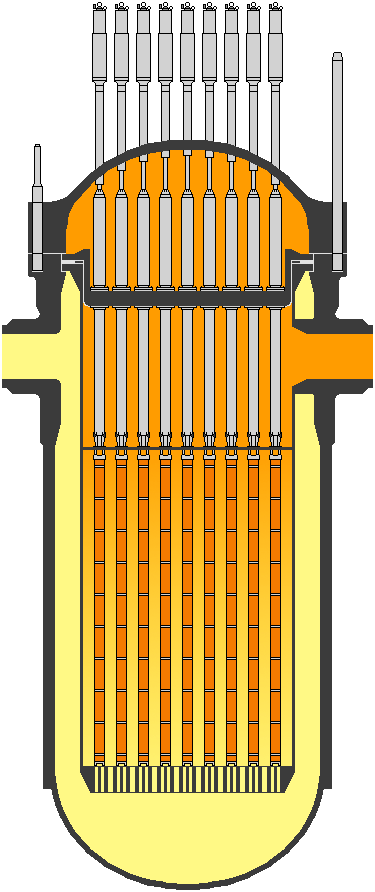 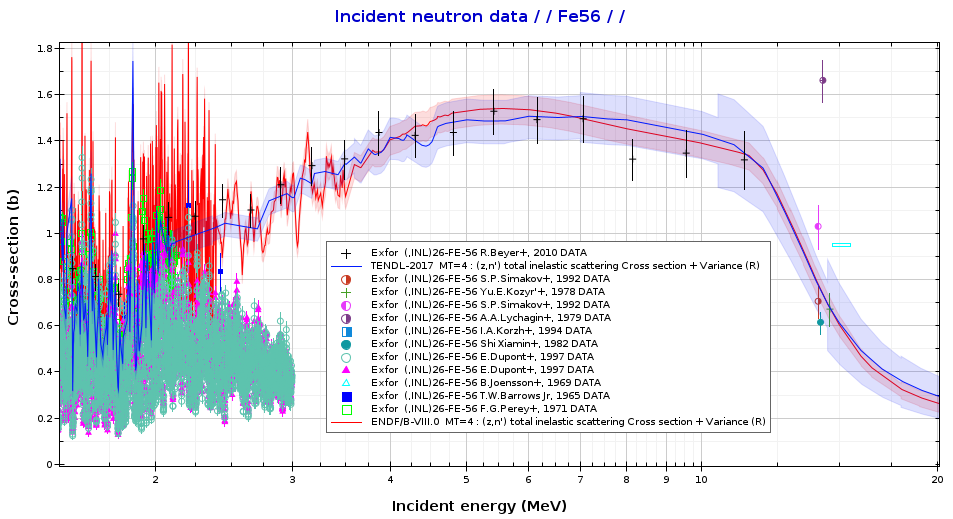 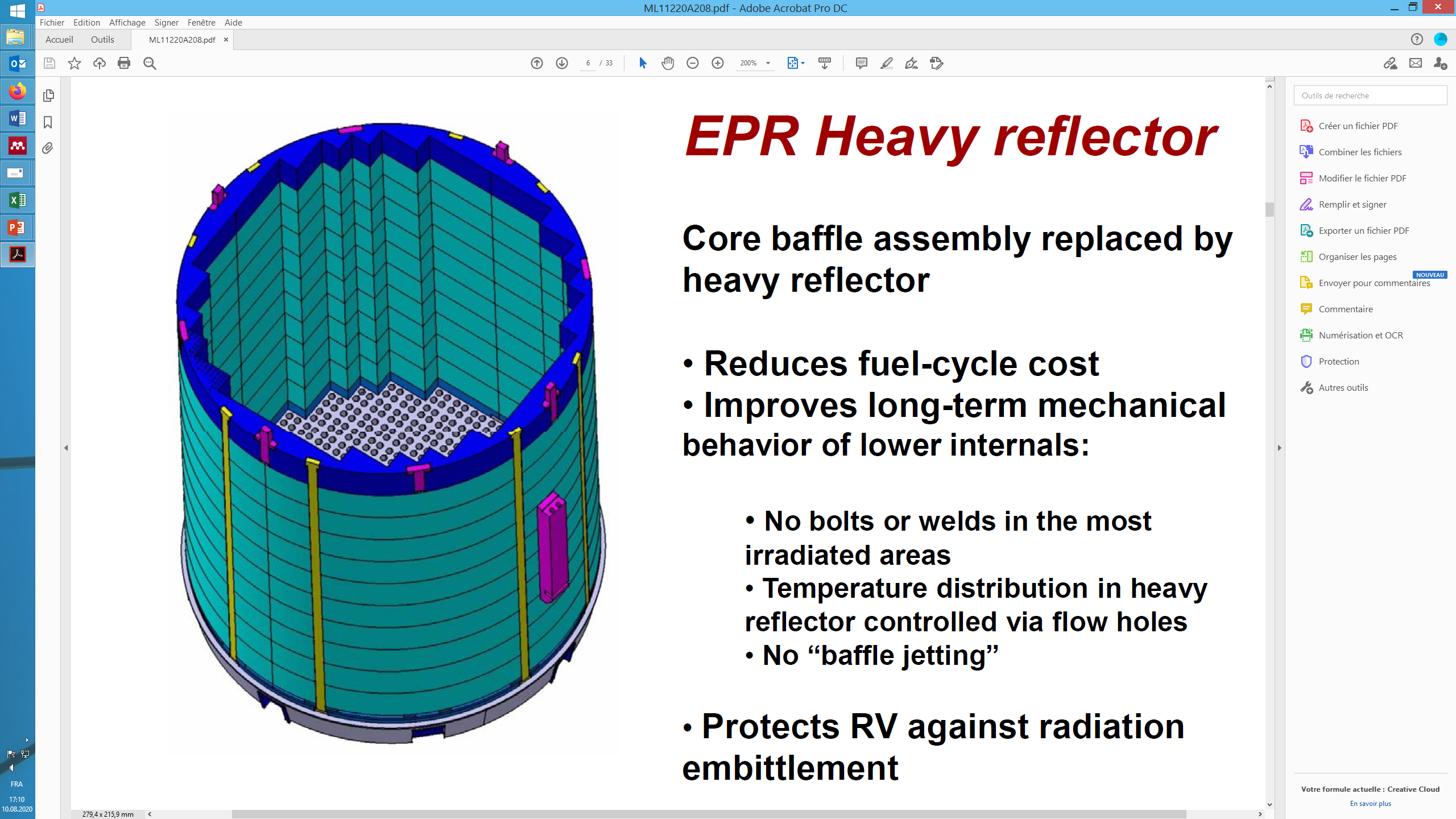 ARIEL Final Workshop
Iron inelastic scattering cross section data (JANIS)
EPR heavy reflector
By ChNPP at English Wikipedia, CC BY 3.0, https://commons.wikimedia.org/w/index.php?curid=22017751
2
Objective: stainless steel nuclear data
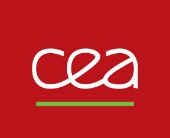 Provide new constraints in the MeV-range and above for stainless steel nuclear data
Fission: heavy reflectors (GEN-III PWR)
Fusion: 14 MeV neutrons
Accelerators: activation


Programme in CROCUS on elemental-type reflector experiments, in the prospect of data assimilation
Separate study of steel, Fe, Ni and Cr
Reactivity worth of reflectors
Transmission using activation dosimetry

Collaboration between CEA & EPFL
Collaboration
between CEA & EPFL
≫
~4 m
1.3 m
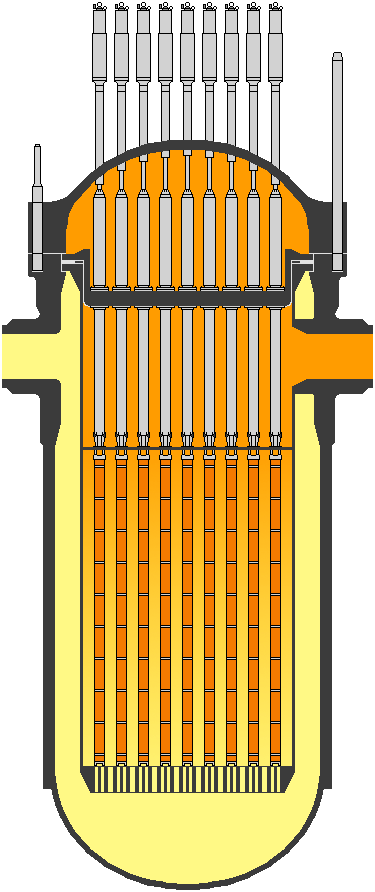 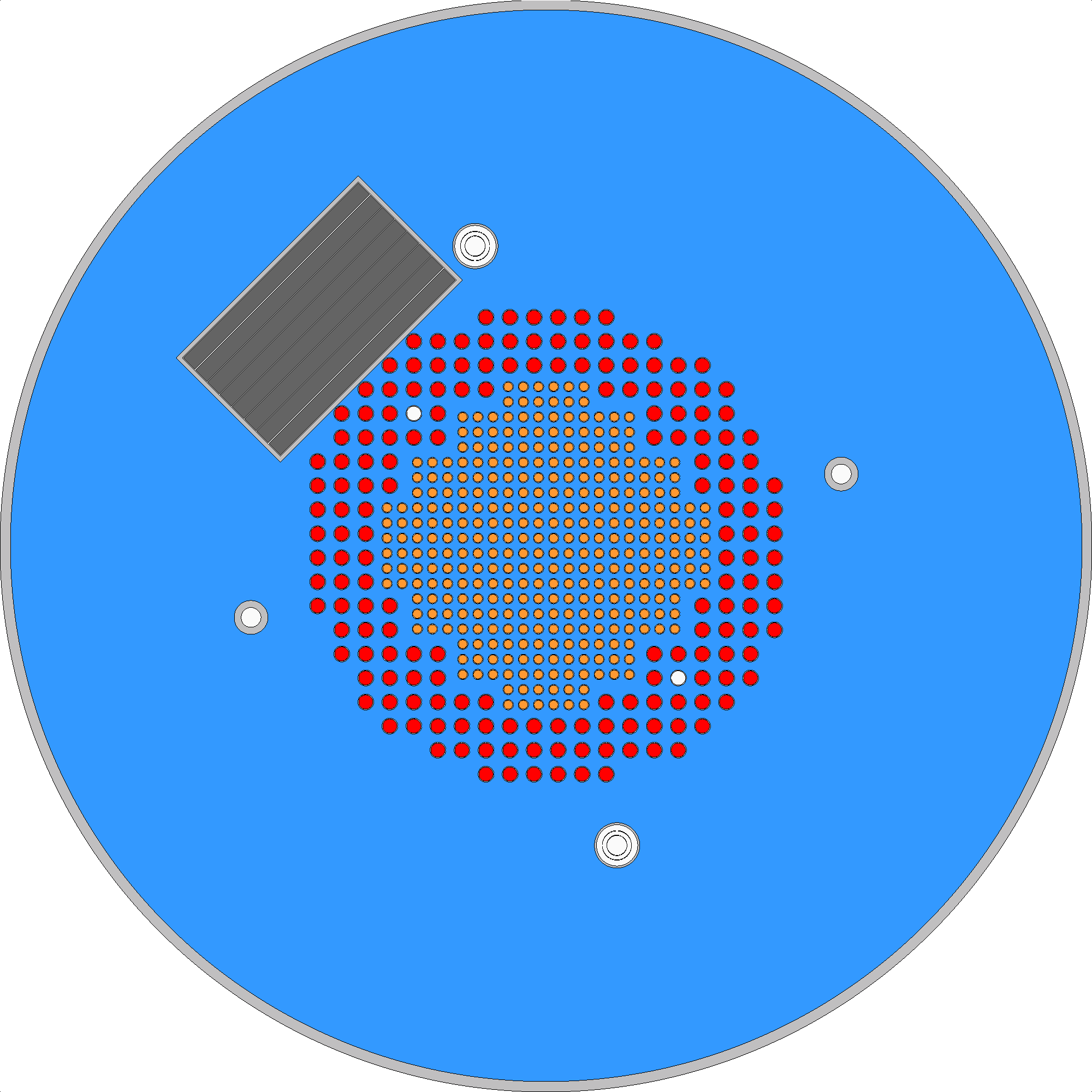 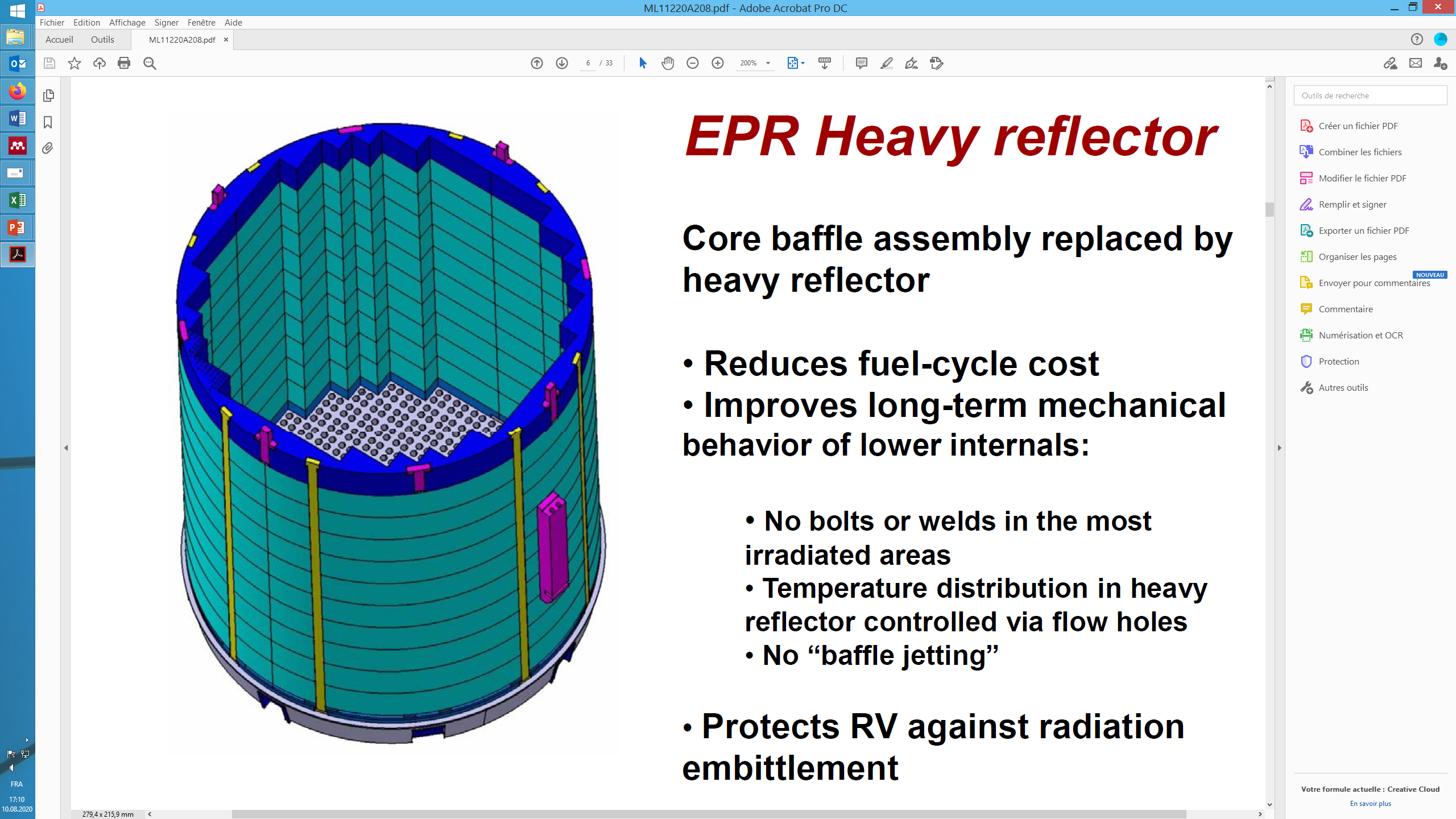 ARIEL Final Workshop
~20 cm
Cross section of the CROCUS
reactor core for PETALE
EPR heavy reflector
By ChNPP at English Wikipedia, CC BY 3.0, https://commons.wikimedia.org/w/index.php?curid=22017751
3
Experimental design by uncertainty propagation
Relating XS uncertainty distribution with measured reaction rates using Total Monte Carlo and Correlated Sampling1,2
× N full core Monte Carlo calculations
⇔ 1 node week
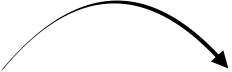 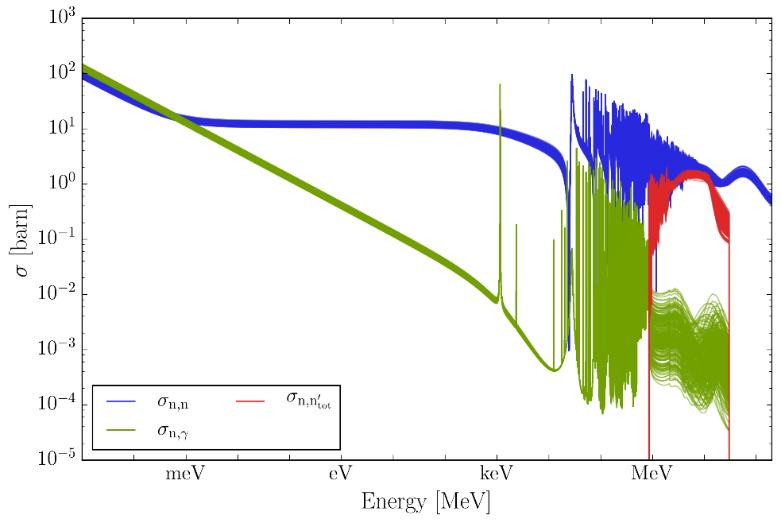 1.2
1.0
0.8
0.6
0.4
0.2
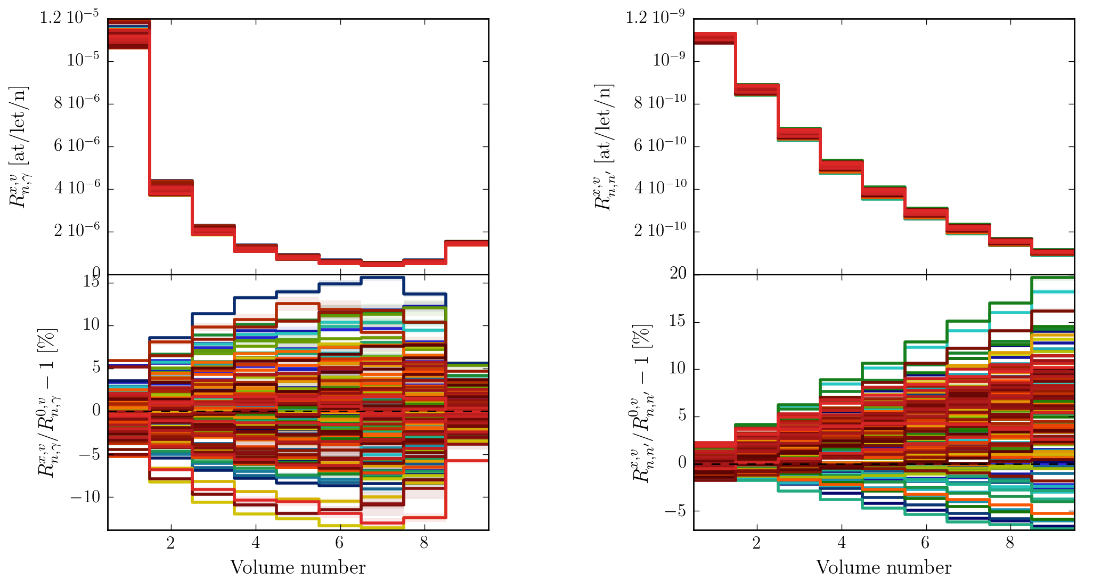 Reaction rate
(a.u.)
ARIEL Final Workshop
Cross section (barn)
2%
15
10
5
0
-5
-10
✔
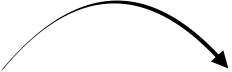 Variation
(%)
Energy (MeV)
2
4
6
8
Exit
Entry
56Fe cross sections dispersion in TENDL 2017
Dosimeter position in the reflector
Reaction rate distributions with In(n,γ) 
in the iron metal reflector (128 ACE files)
1 A. Laureau et al., “Uncertainty propagation for the design study of the PETALE experimental programme in the CROCUS reactor,” EPJ Nucl. Sci. Technol., vol. 6, p. 9, 2020.
2 V. Lamirand et al., “An Experimental Programme optimized with Uncertainty Propagation: PETALE in the CROCUS Reactor,” EPJ Web Conf., vol. 211, p. 03003, Jun. 2019.
4
Experimental design by uncertainty propagation
Relating XS uncertainty distribution with measured reaction rates using Total Monte Carlo and Correlated Sampling1,2
× N full core Monte Carlo calculations
⇔ 1 node week
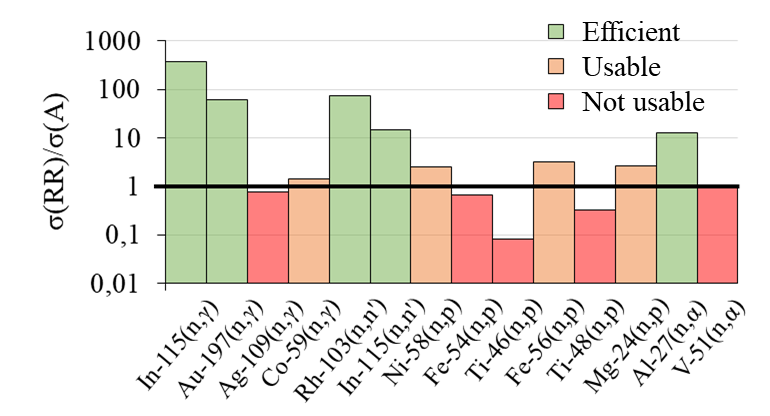 1.2
1.0
0.8
0.6
0.4
0.2
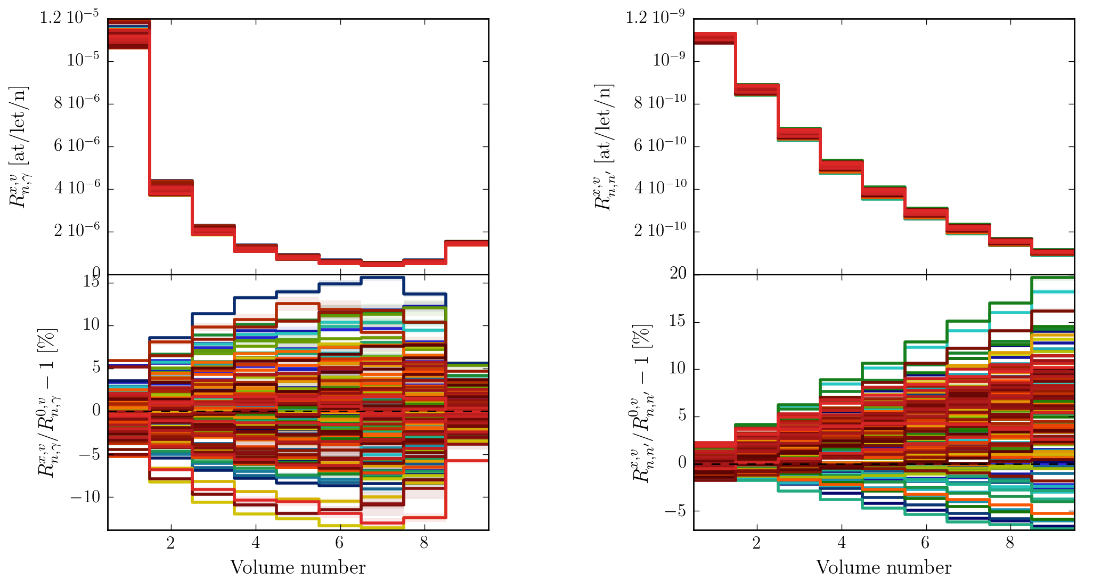 Reaction rate
(a.u.)
ARIEL Final Workshop
2%
15
10
5
0
-5
-10
✔
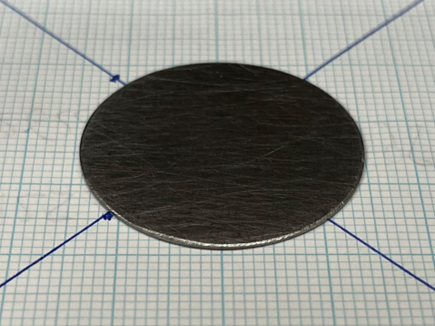 Variation
(%)
Comparison between measurement uncertainties and expected variation coming from nuclear data in the system
2
4
6
8
Exit
Entry
Dosimeter position in the reflector
Reaction rate distributions with In(n,γ) 
in the iron metal reflector (128 ACE files)
1 A. Laureau et al., “Uncertainty propagation for the design study of the PETALE experimental programme in the CROCUS reactor,” EPJ Nucl. Sci. Technol., vol. 6, p. 9, 2020.
2 V. Lamirand et al., “An Experimental Programme optimized with Uncertainty Propagation: PETALE in the CROCUS Reactor,” EPJ Web Conf., vol. 211, p. 03003, Jun. 2019.
5
GRAPE at JRC-Geel
Within the HARVEST-X project
Reproduction of PETALE transmission experiments
Activation dosimeters between reflector sheets
Output: reaction rates in dosimeters
4 metal blocks: Fe, Cr, Ni, stainless steel (304L)

GRAPE
White neutron source instead of spectrum from light water reactor (fission + moderation)
Focused on the fast neutron range
Objective of a Benchmark in SINBAD
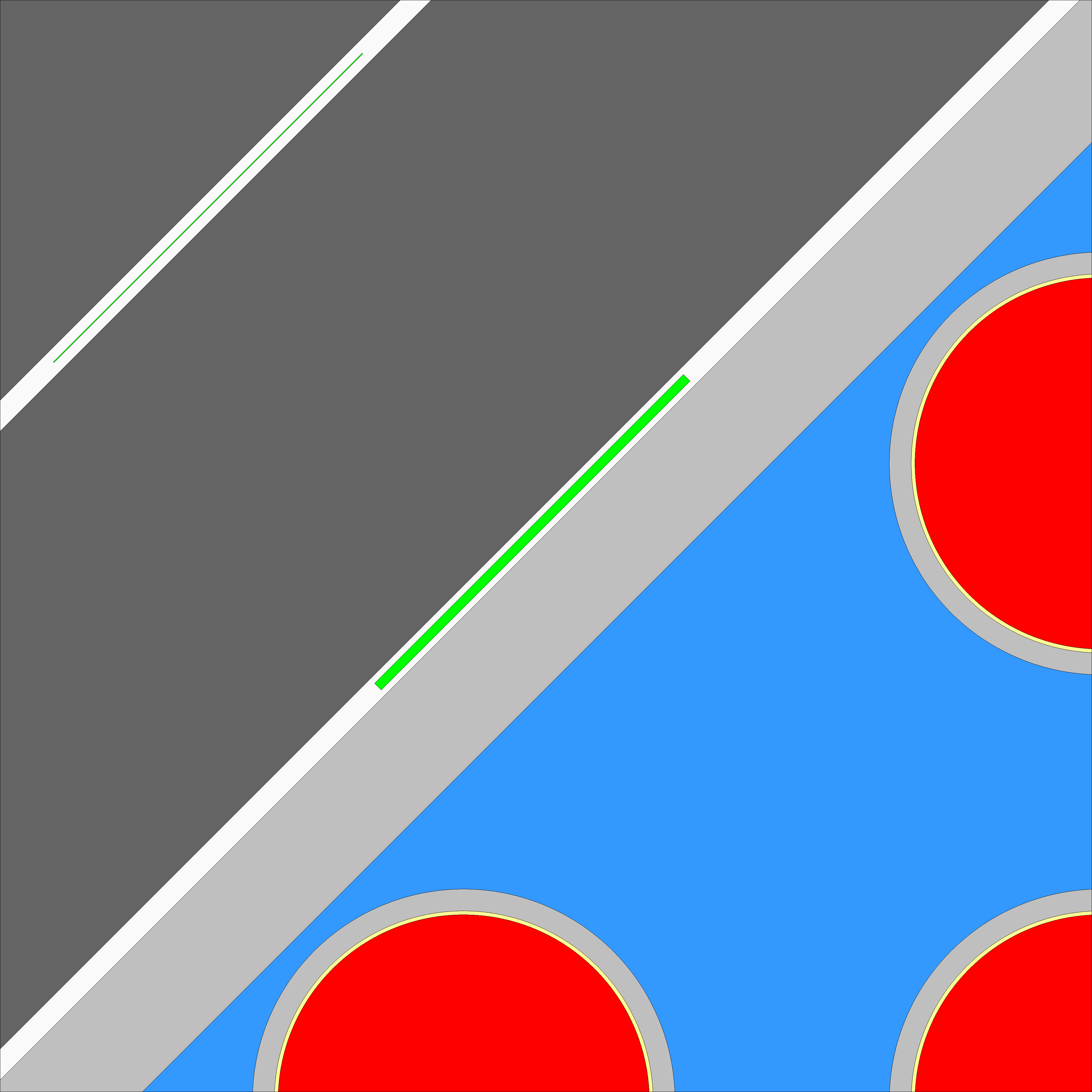 Foils
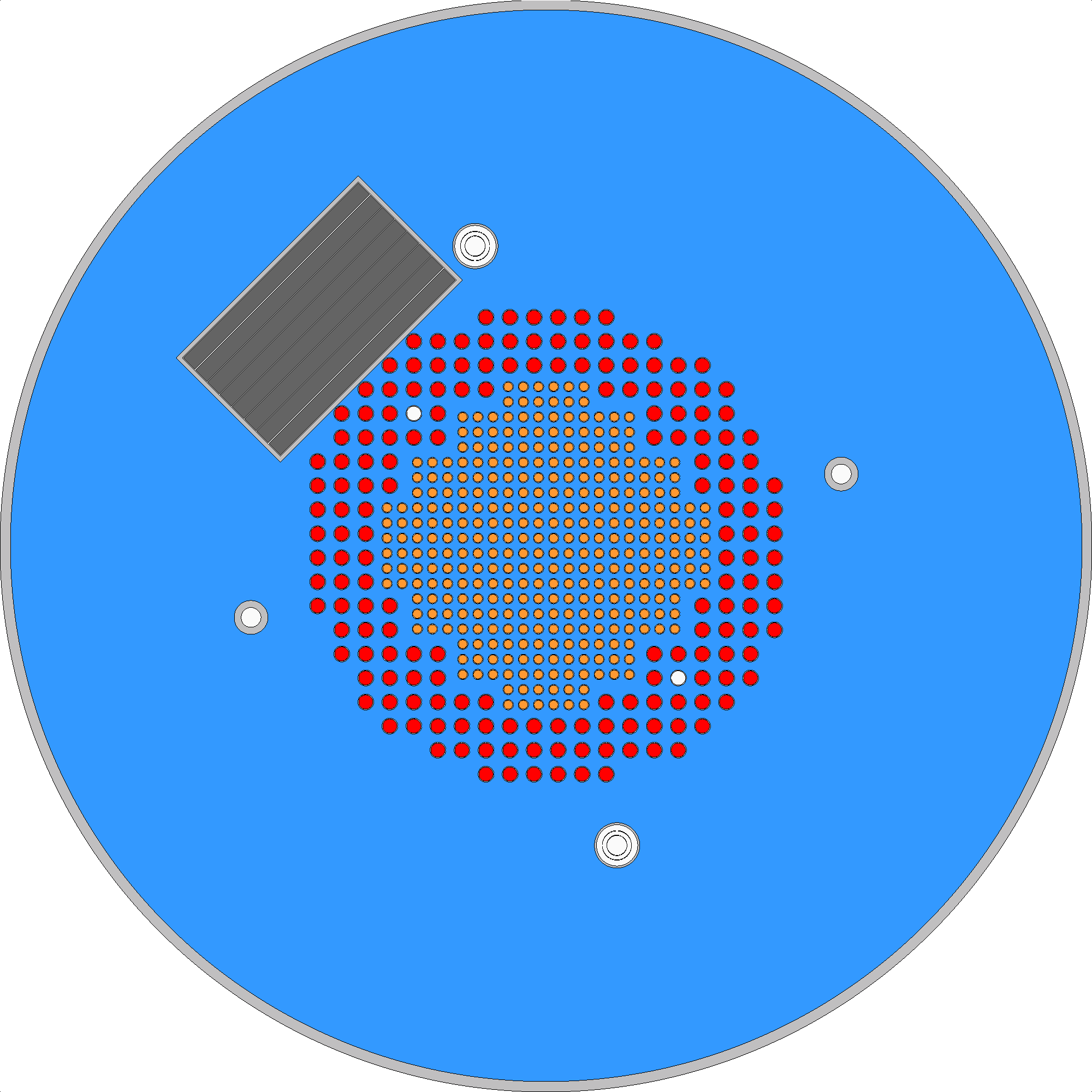 Metal reflector
30 × 30 × 16
Sheet
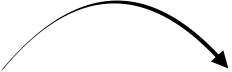 ARIEL Final Workshop
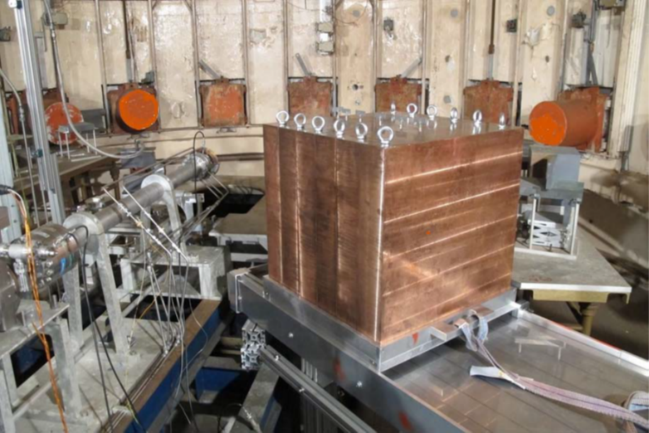 M. Pillon et al., “Integral Benchmark Experiments on a Large Copper Block Using the GELINA Accelerator to Validate natCu Neutron Cross Sections From Different Neutron Cross-Sectional Databases,” IEEE Transactions on Plasma Science 47 6, 2943 (2019); https://doi.org/10.1109/TPS.2019.2911706.
Activation Dosimetry Setup
7
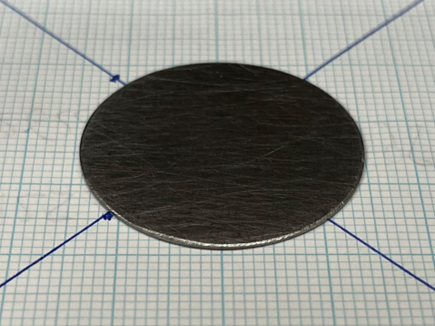 ARIEL Final Workshop
Computational Methods
←fuel          PETALE      reflector→
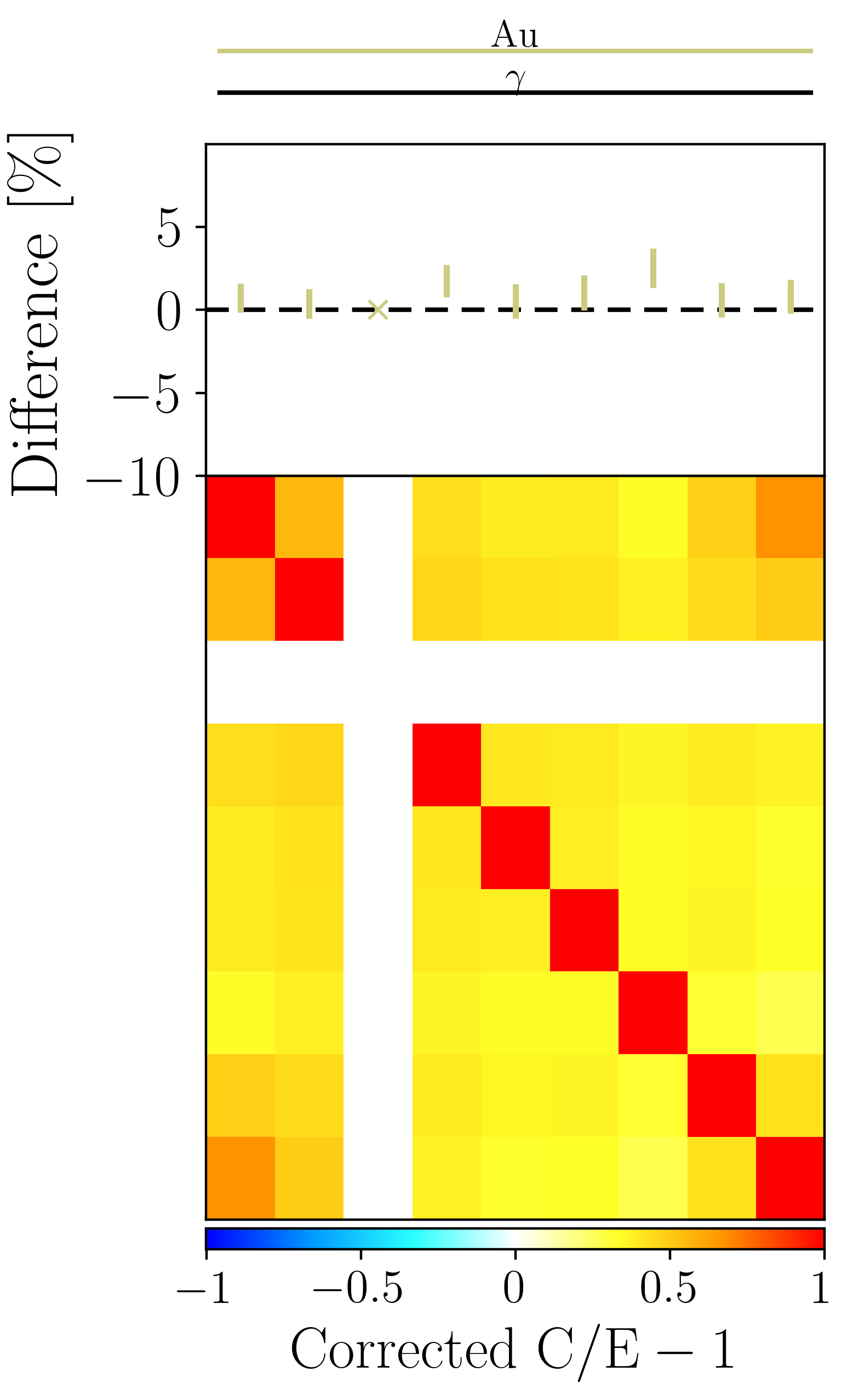 Metal block
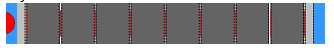 Monte Carlo neutron transport simulation
Serpent2, modified build
Transport using the JEFF-3.3 nuclear data library
Dosimetry using the IRDFF-II library
Normalization by the 3rd dosimeter (default) 
Covariances propagation
Block depth
Correlations
ARIEL Final Workshop
considered sources of uncertainty
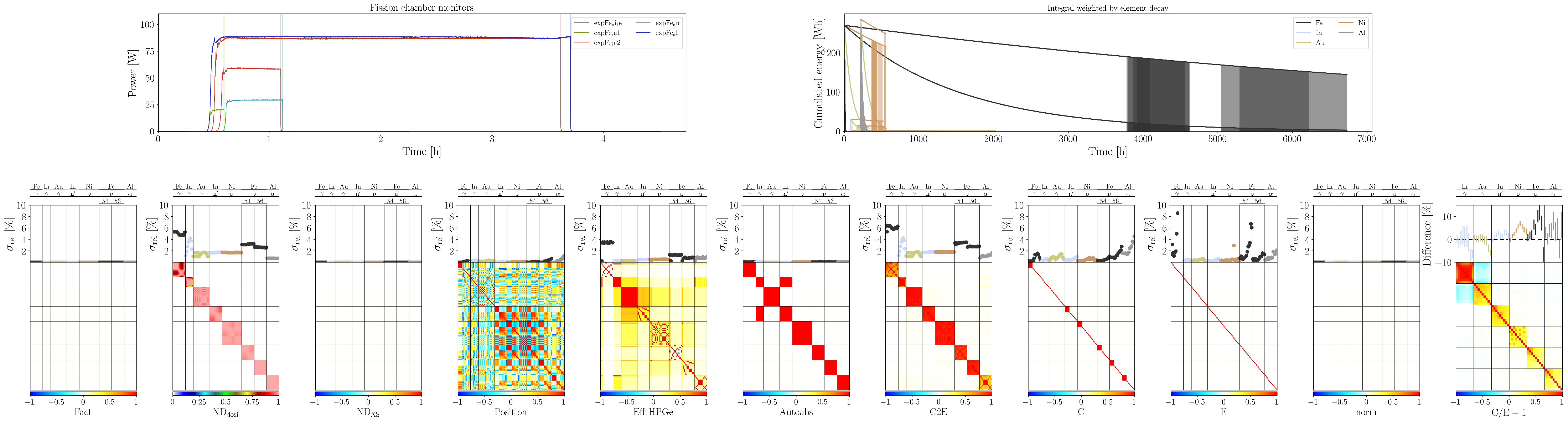 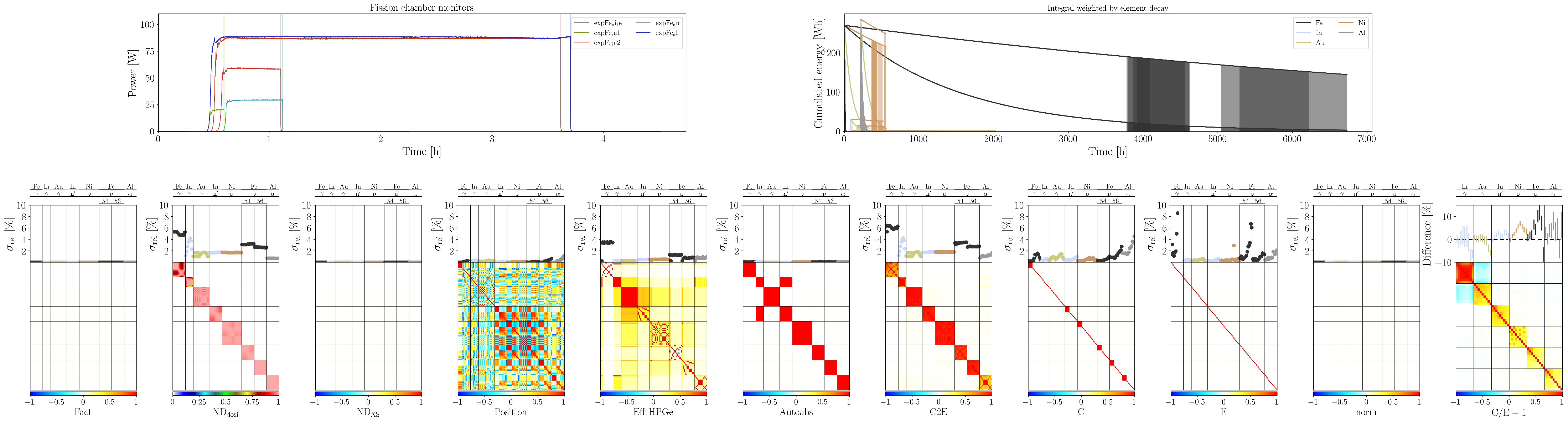 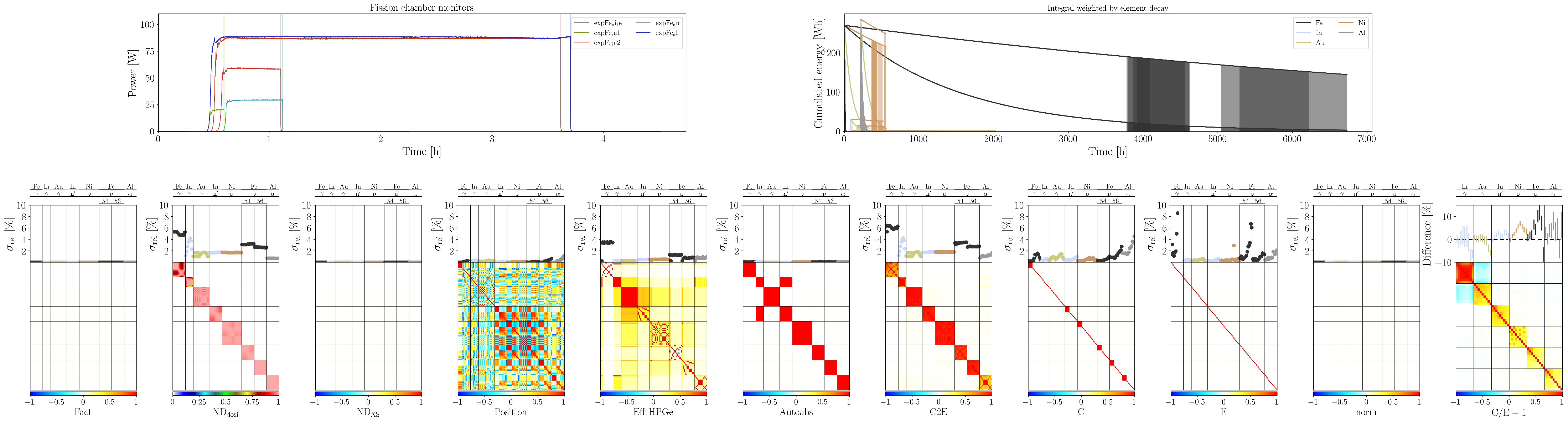 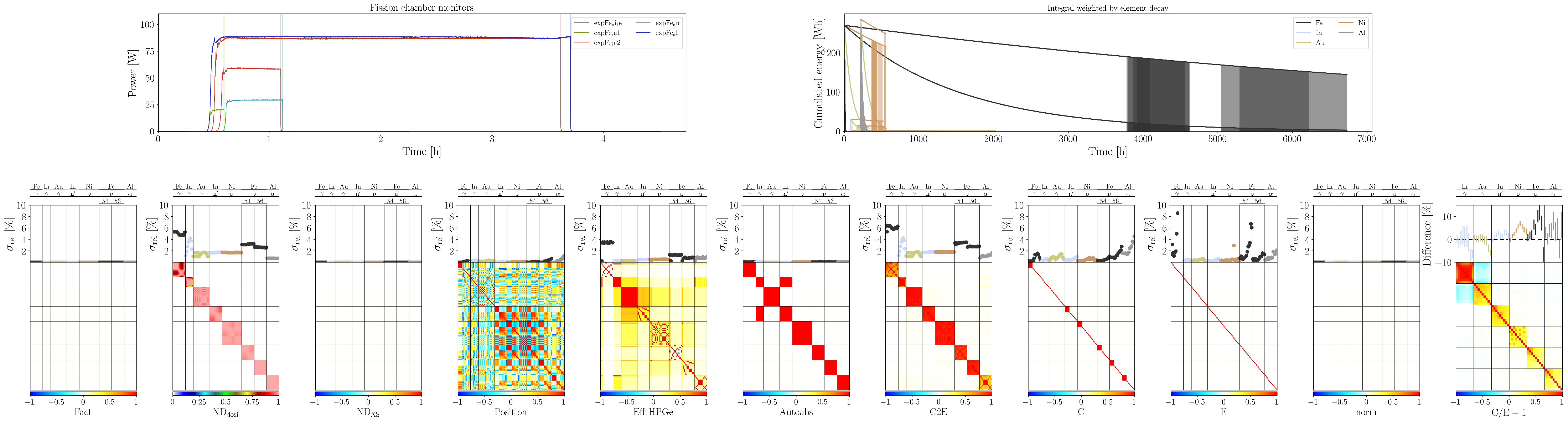 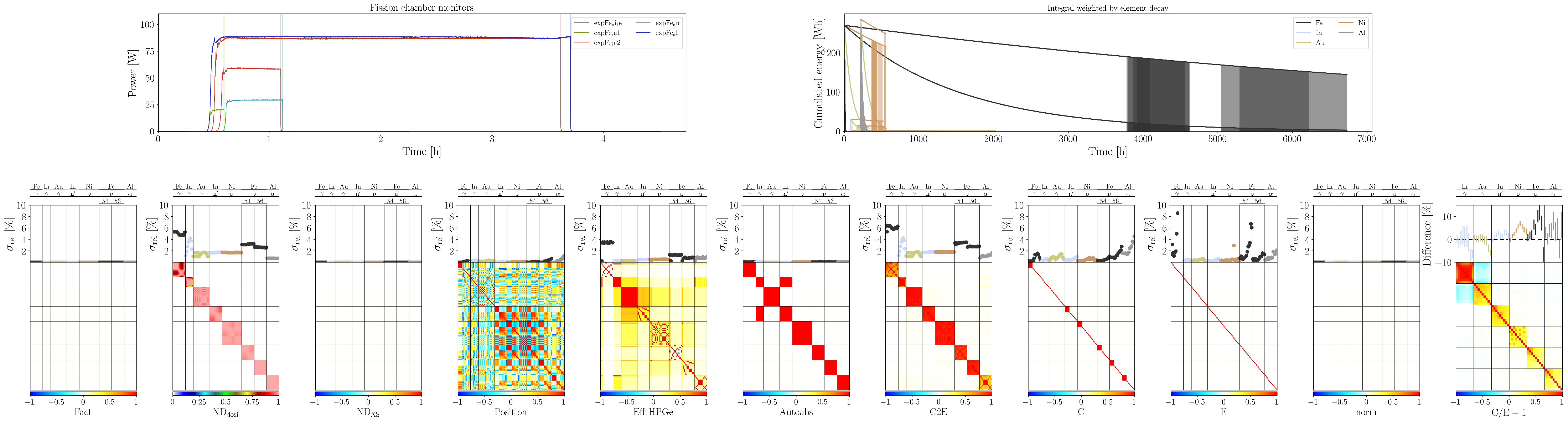 Auto-absorption
HPGeCalibration
Measurements
NDsource
Position
Computations
NDdosi
Methods… up to PETALE results
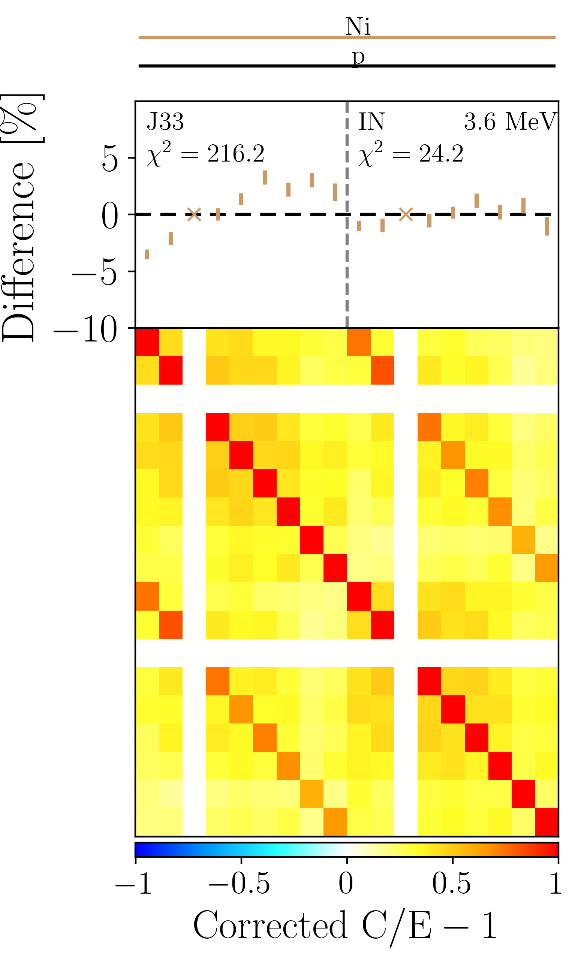 Monte Carlo neutron transport simulation
Serpent2, modified build
Transport using the JEFF-3.3 nuclear data library
Dosimetry using the IRDFF-II library
Normalization by the 3rd dosimeter (default) 
Covariances propagation
ARIEL Final Workshop
Methods… up to PETALE results
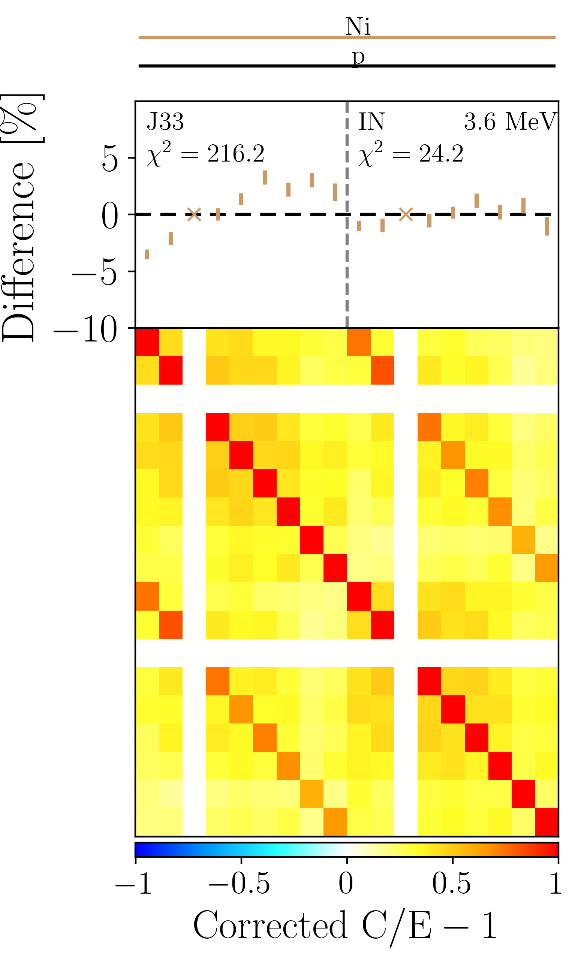 Monte Carlo neutron transport simulation
Serpent2, modified build
Transport using the JEFF-3.3 nuclear data library
Dosimetry using the IRDFF-II library
Normalization by the 3rd dosimeter (default) 
Covariances propagation

What are the remaining risks?
Biases!!!
Methodology	→ Motivation for BLOOM in CROCUS
System		→ Motivation for GRAPE
ARIEL Final Workshop
GRAPE design with perturbed XS
Set of perturbed XS obtained using available covariance matrices
Processed with NJOY
Some minor isotopes do not have covariances and are not currently perturbed.

Performed Monte Carlo simulations
Currently, simulations with 256 perturbed XS
Output: dosimeter reaction rates
Spectrum from “On the feasibility to perform integral transmission experiments in the GELINA target hall at IRMM”, Pierre Leconte et al. (2017)
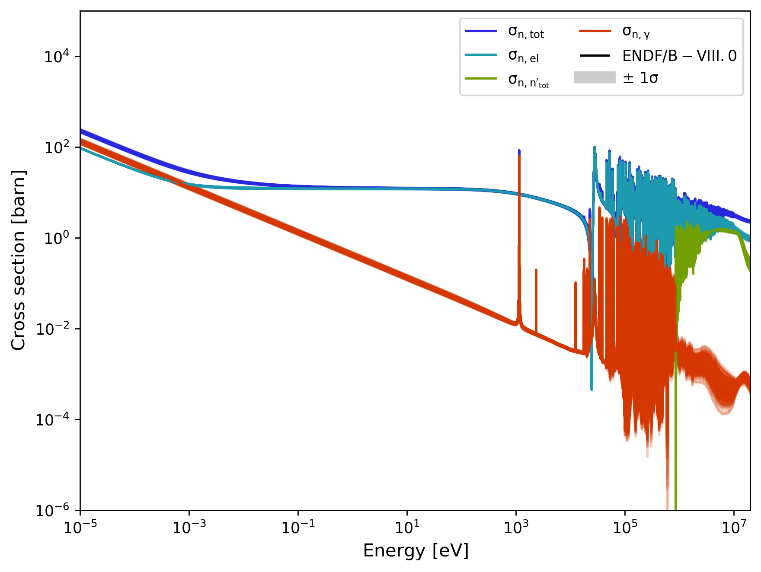 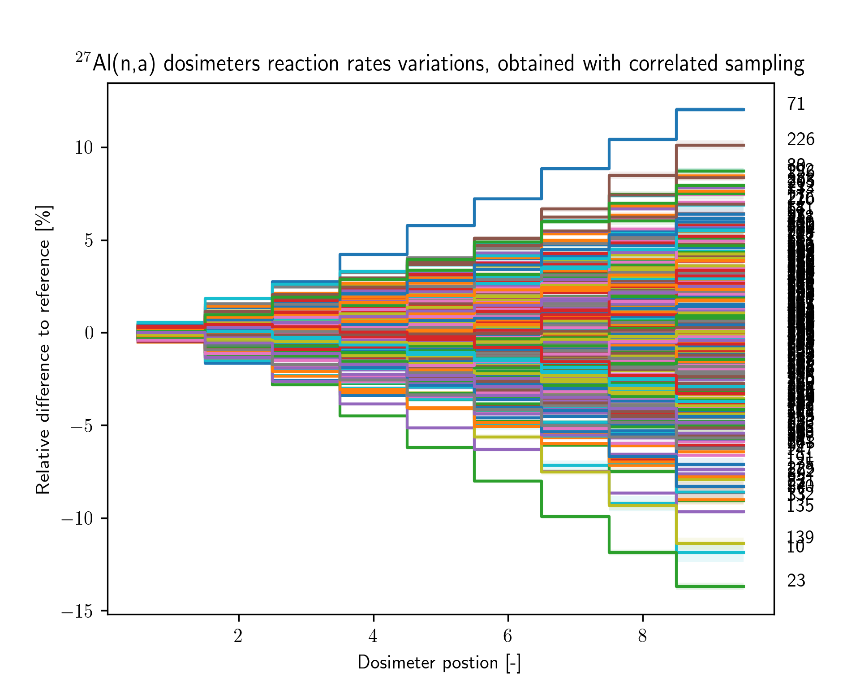 GRAPE meeting
GRAPE design with perturbed XS
Propagation results are close to PETALE

Observed dispersion smaller for JEFF-3.3 than ENDF/B-VII.1 and B-VIII.0
For both Cr and Ni
B-VIII.0 similar to B-VII.1, for both elements
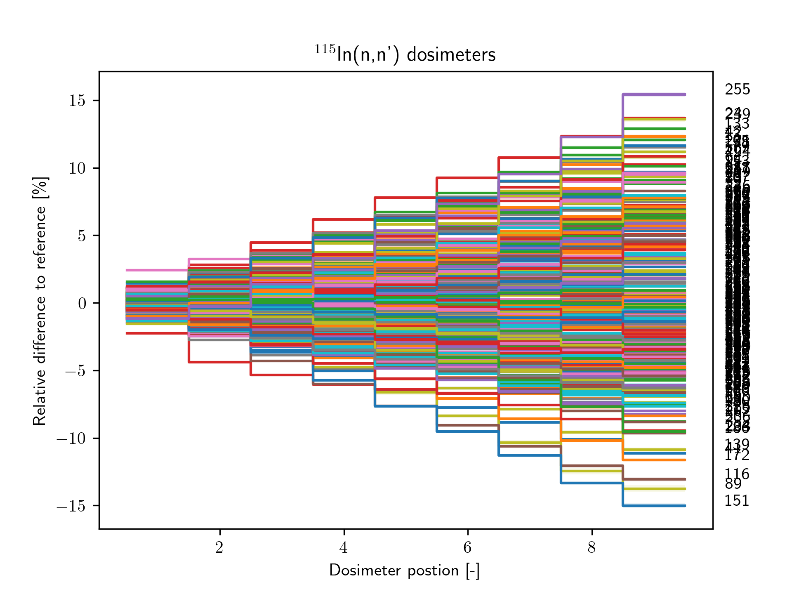 GRAPE meeting
Ni
GRAPE design with perturbed XS
Propagation results are close to PETALE

Observed dispersion smaller for JEFF-3.3 than ENDF/B-VII.1 and B-VIII.0
For both Cr and Ni
B-VIII.0 similar to B-VII.1, for both elements
ARIEL Final Workshop
Cr
A closer look at Chromium
Propagation results are close to PETALE
A bit lower for In, Ni, and 54Fe dosimeters
ARIEL Final Workshop
A closer look at Chromium
Propagation results are close to PETALE
A bit lower for In, Ni, and 54Fe dosimeters

JEFF-3.3: similar for most dosimeters
Around 2%-2.5%
Lower for 115In(n,n’)
ARIEL Final Workshop
1% – 2.5%
A closer look at Chromium
Propagation results are close to PETALE
A bit lower for In, Ni, and 54Fe dosimeters

JEFF-3.3: similar for most dosimeters
Around 2%-2.5%
Lower for 115In(n,n’)

ENDF: uncertainties increase with increasing dosimeters’ energy range
From 5% up to 12%
No significant differences between ENDFs
ARIEL Final Workshop
5% – 12%
A closer look at Chromium
Propagation results are close to PETALE
A bit lower for In, Ni, and 54Fe dosimeters

Observed dispersion smaller for JEFF-3.3 than ENDF/B-VII.1 and B-VIII.0
For both Cr and Ni blocks
ARIEL Final Workshop
1% – 2.5%
5% – 12%
A closer look at Chromium…
Propagation results are close to PETALE
A bit lower for In, Ni, and 54Fe dosimeters

Observed dispersion smaller for JEFF-3.3 than ENDF/B-VII.1 and B-VIII.0
For both Cr and Ni blocks

NB: JEFF design dispersion
was unrealistic for PETALE
when compared to results
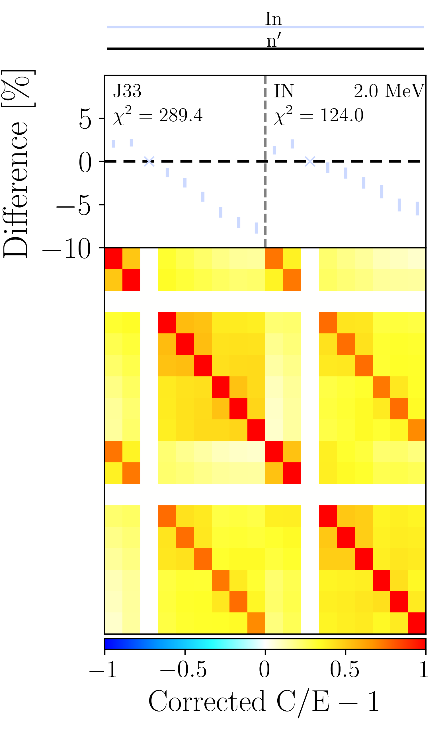 ARIEL Final Workshop
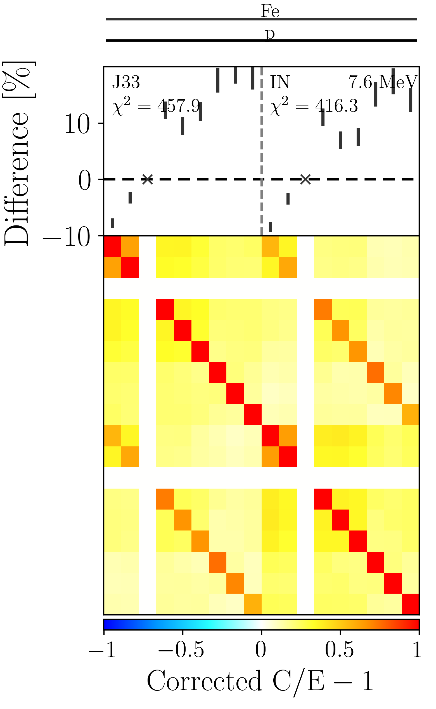 … and iron
Propagation results are close to PETALE

Libraries behave differently for different dosimeter ranges
ARIEL Final Workshop
Fe
… and iron
Propagation results are close to PETALE

Libraries behave differently for different dosimeter ranges
JEFF: larger dispersion for Ni/54Fe ranges
B-VII.1: larger dispersion for 56Fe/Al ranges
ARIEL Final Workshop
… and iron
Propagation results are close to PETALE

Libraries behave differently for different dosimeter ranges
JEFF: larger dispersion for Ni/54Fe ranges
B-VII.1: larger dispersion for 56Fe/Al ranges
B-VIII.0: large and similar values for all four
ARIEL Final Workshop
Conclusion on dispersion
Ni
Cr
Fe
ARIEL Final Workshop
Given the estimated dispersions, aiming for 1% HPGe precision seems reasonable
GRAPE Irradiation Revised  Schedule
Constraints
10000 counts per dosimeter in HPGe  (3 detectors, on site)
No longer than a week
2 hours of waiting for dose decay before retrieval
More for In dosimeters (high activity)
As much as possible for blocks changes
No late-night stay for dosimetry (if possible)
50% operational margin on source rate
ARIEL Final Workshop
GRAPE Irradiation Revised  Schedule
Constraints
10000 counts per dosimeter in HPGe  (3 detectors, on site)
No longer than a week
2 hours of waiting for dose decay before retrieval
No late-night stay for dosimetry (if possible)
50% operational margin on source rate
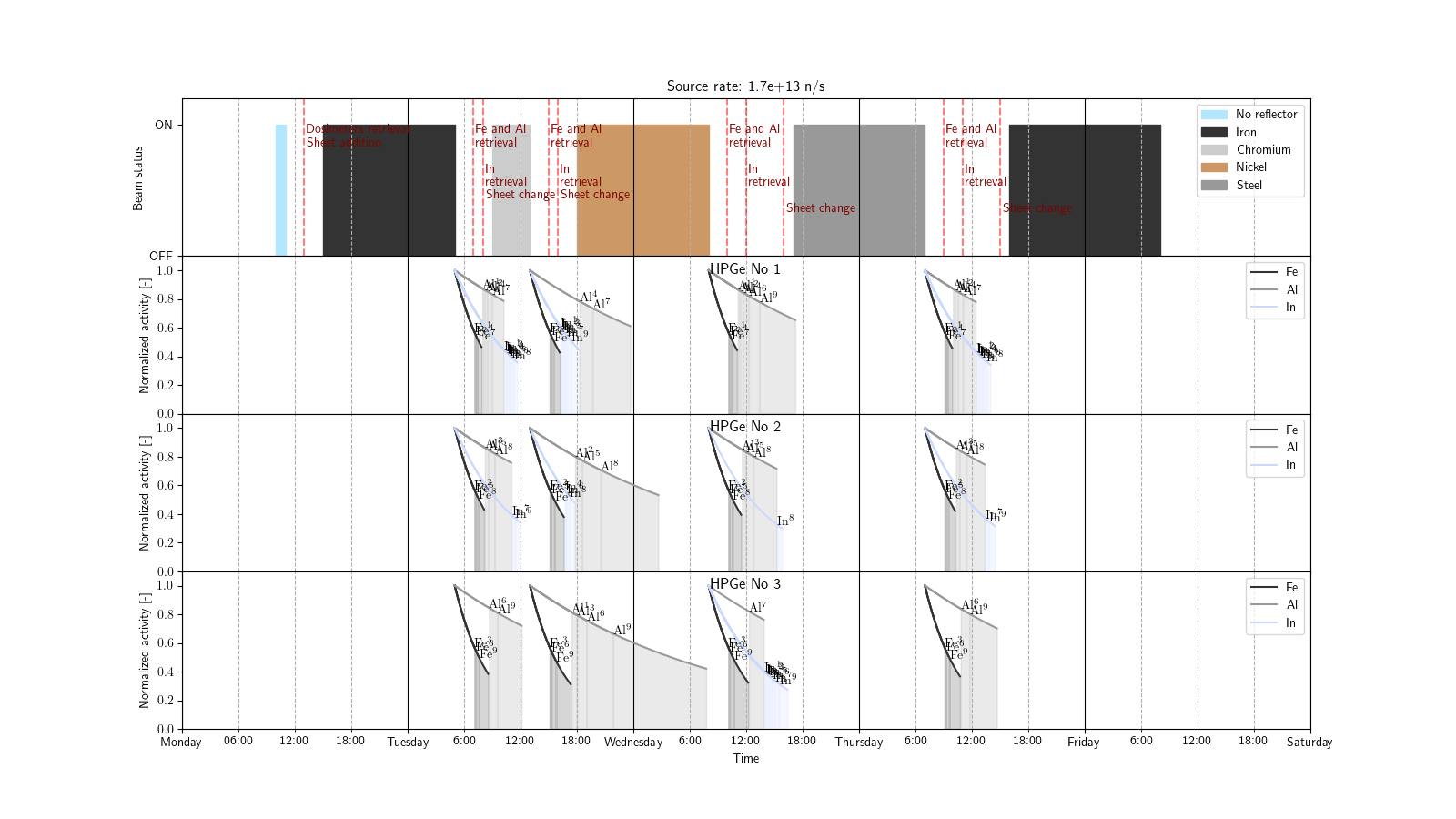 ARIEL Final Workshop
Beam Status
HPGe No. 1 Schedule
HPGe No. 2 Schedule
HPGe No. 3 Schedule
GRAPE Irradiation Revised  Schedule
Constraints
10000 counts per dosimeter in HPGe  (3 detectors, on site)
No longer than a week
2 hours of waiting for dose decay before retrieval
No late-night stay for dosimetry (if possible)
50% operational margin on source rate
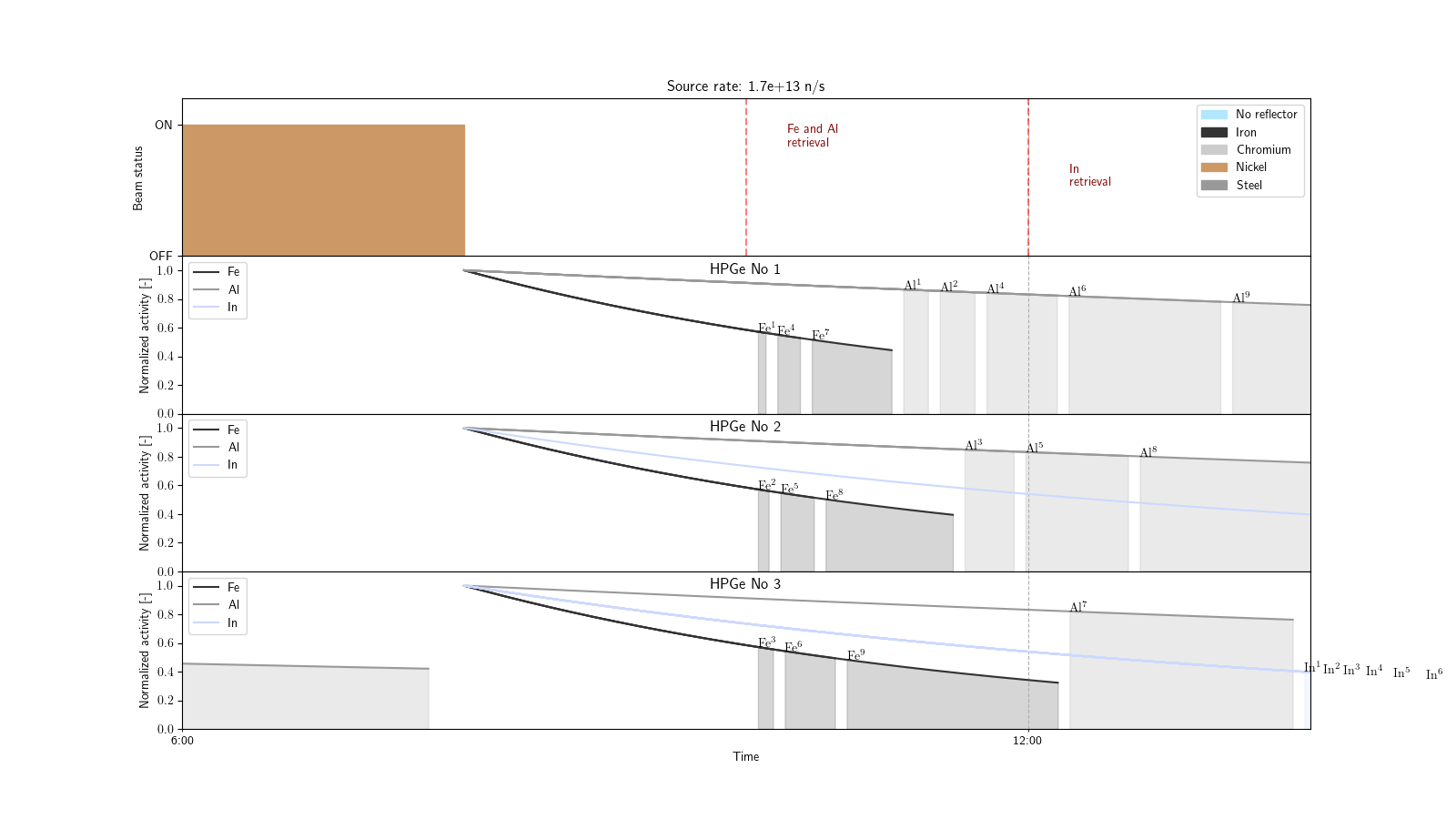 Beam shutdown
Dosimeters retrieval
Al & 56Fe
In
ARIEL Final Workshop
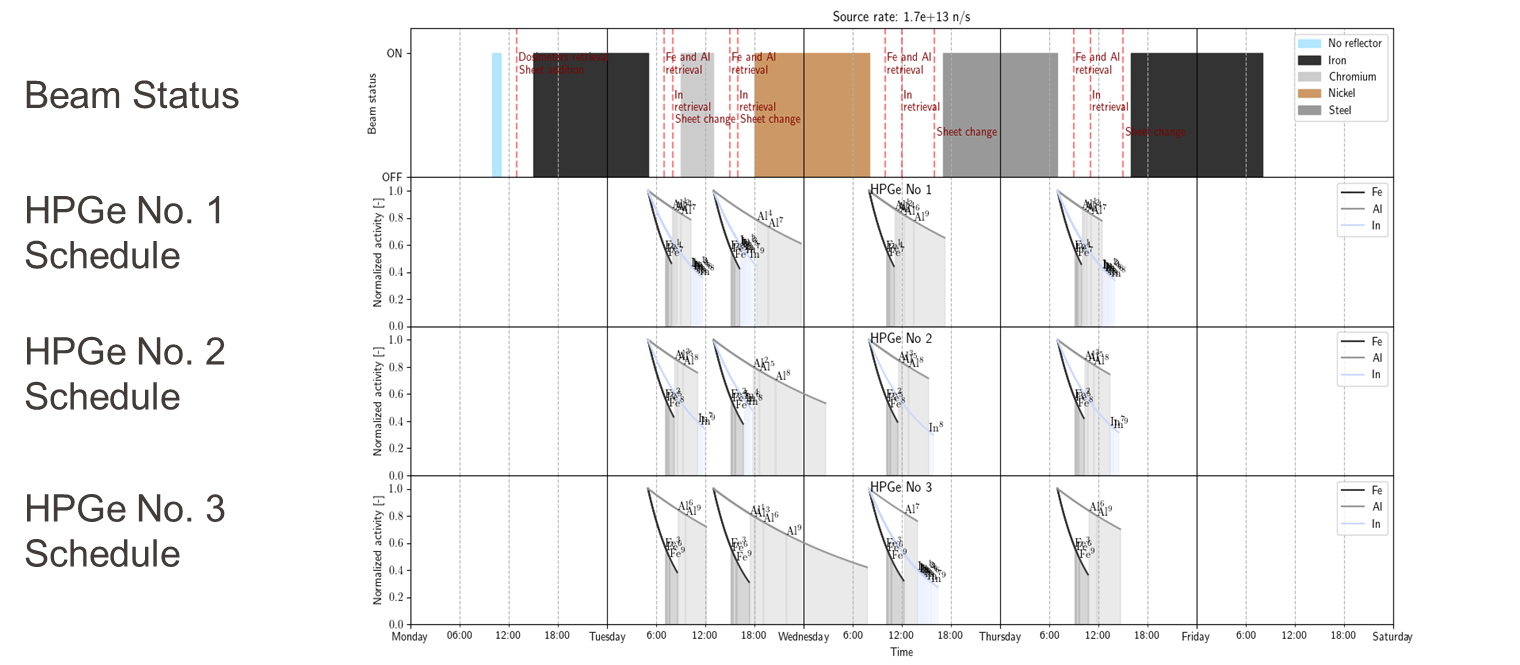 Decay
Measurements
Conclusion
GRAPE nuclear data dispersion estimates are of the same order as PETALE
Same level of feedback is expected, i.e. beneficial!
Thus useful for bias identification

Dispersion for nickel and chromium are surprisingly low with JEFF-3.3
2% vs. up to 12% with ENDF/B
Too low wrt. to PETALE results (see PETALE presentation at 2023 JEFF meetings)

Dispersion for iron shows different energy trends between libraries, but with similar order of magnitude
Ranging from 4% to 8%
Globally highest for ENDF/B-VIII.0

Conclusion of the design study
The irradiation campaign was proved feasible and useful for one week beam time
An optimized schedule has been prepared

Final objective: new benchmark in SINBAD
ARIEL Final Workshop
“This project has received funding from the Euratom research and  training programme 2014-2018 under grant agreement No 847594 (ARIEL).“
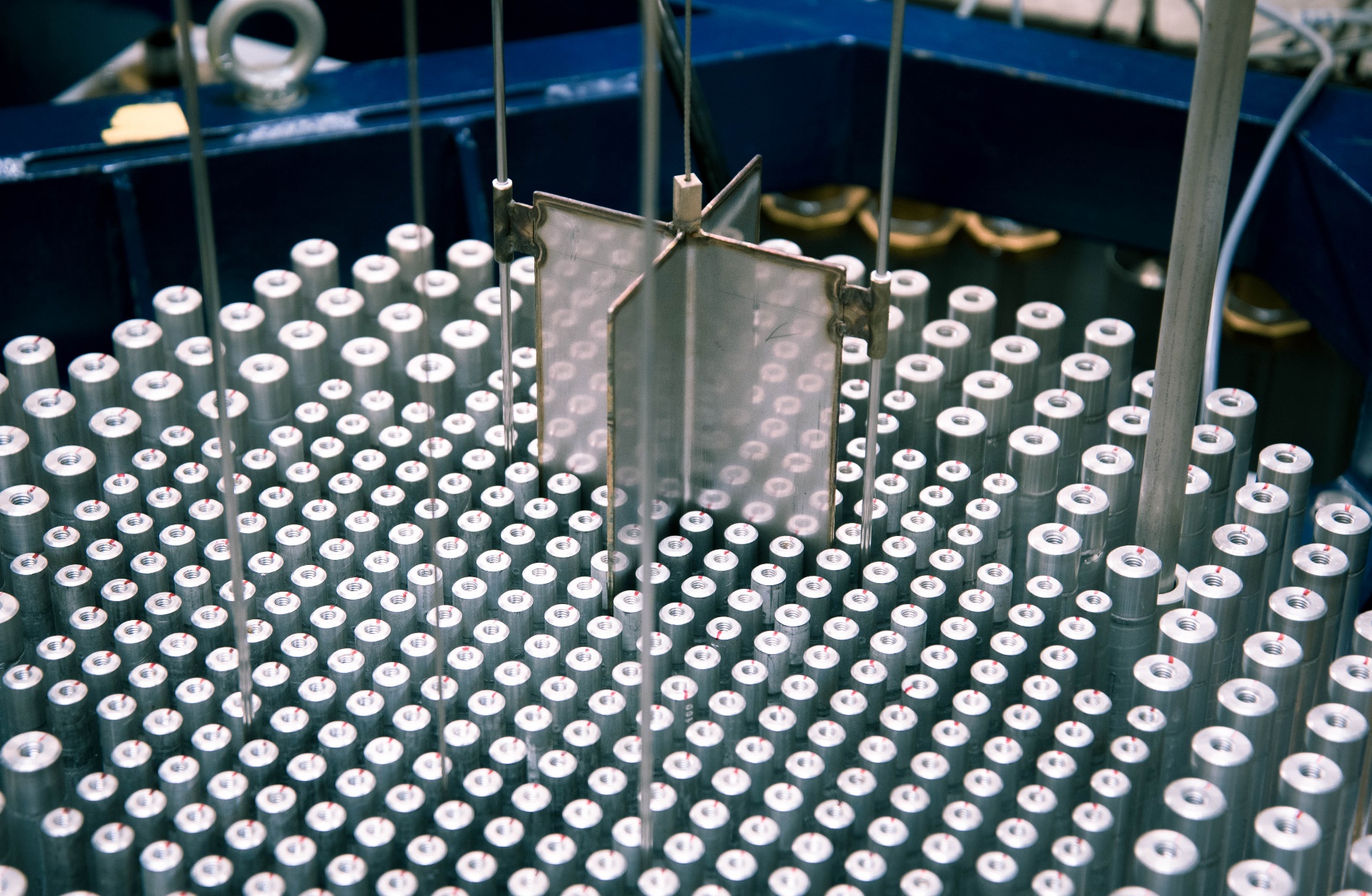 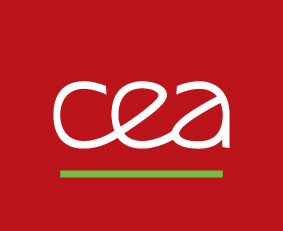 Merci
ARIEL Final Workshop
© Maxime Filliau
Thomas Ligonnet
Any Questions ?
ARIEL Final Workshop
Annexes
ARIEL Final Workshop
GRAPE Irradiation Revised  Schedule
Constraints
10000 counts per dosimeter in HPGe  (3 detectors, on site)
No longer than a week
2 hours of waiting for dose decay before retrieval
More for In dosimeters (high activity)
As much as possible for blocks changes
No late-night stay for dosimetry (if possible)
50% operational margin on source rate
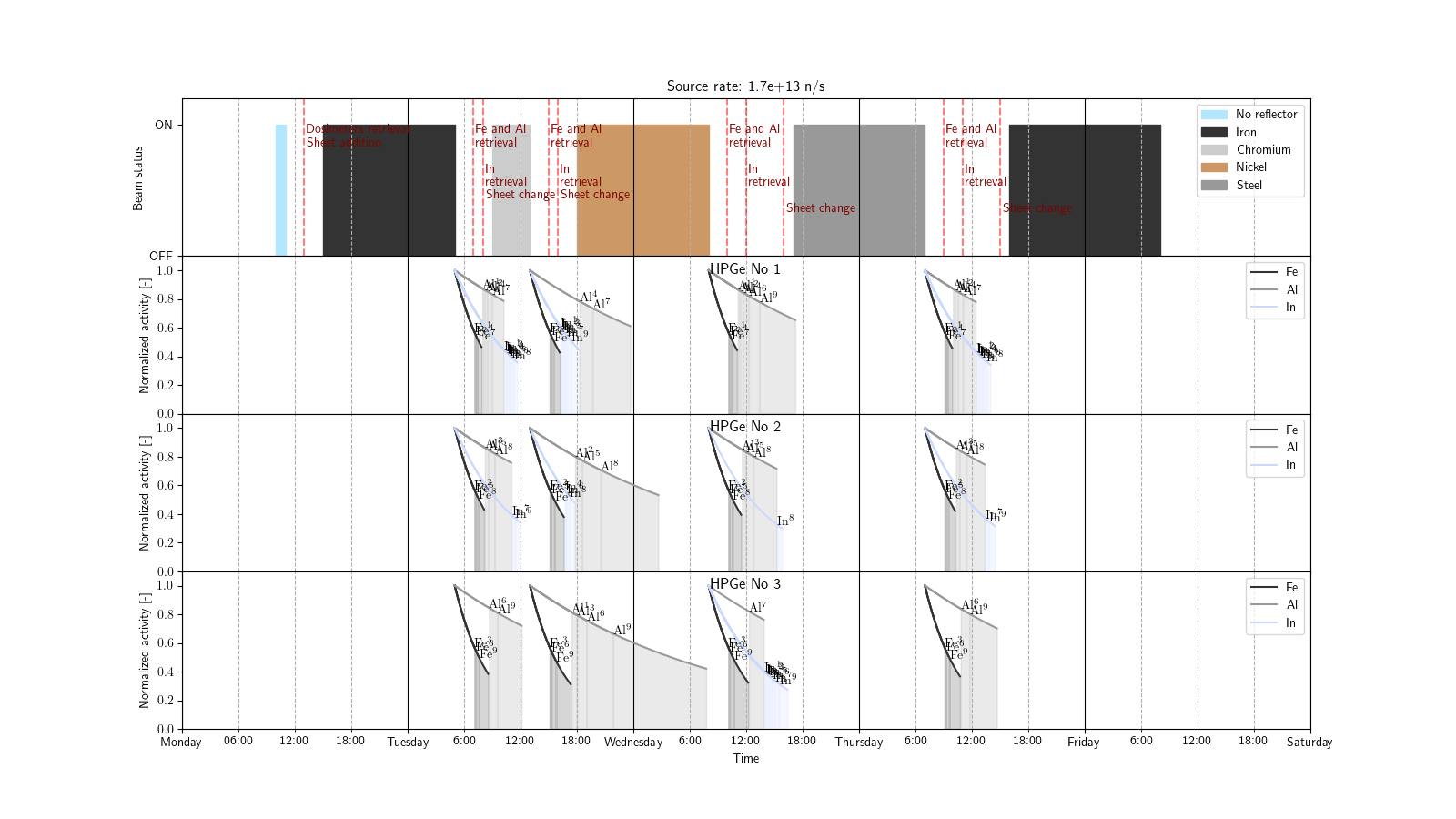 GRAPE meeting
GRAPE Irradiation Schedule
Irradiation planning optimization ongoing
In(n,g) reaction is driving the radioprotection 
Fe-56 are measurements should start 2h after irradiation
Table version and day per day close-up on the next slides
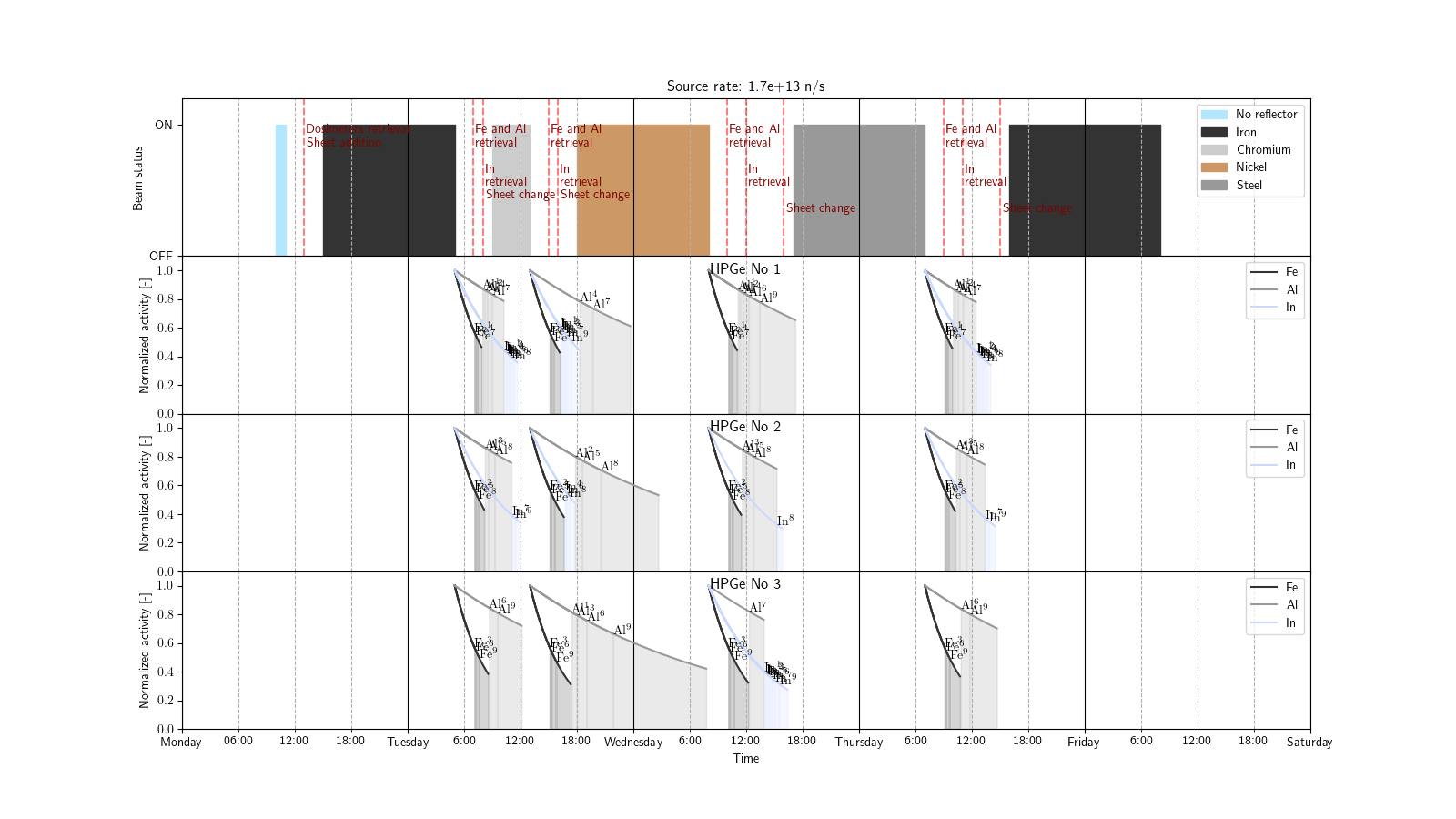 GRAPE meeting
GRAPE Irradiation Revised  Schedule
Under the assumption that our box design allows swift retrieval of the dosimeters
Fe/Al retrieval after 2h and Indium retrieval after 4h for decay of 116In (lower dose-rate)
Sheets change to steel after 8h for lower room dose-rate
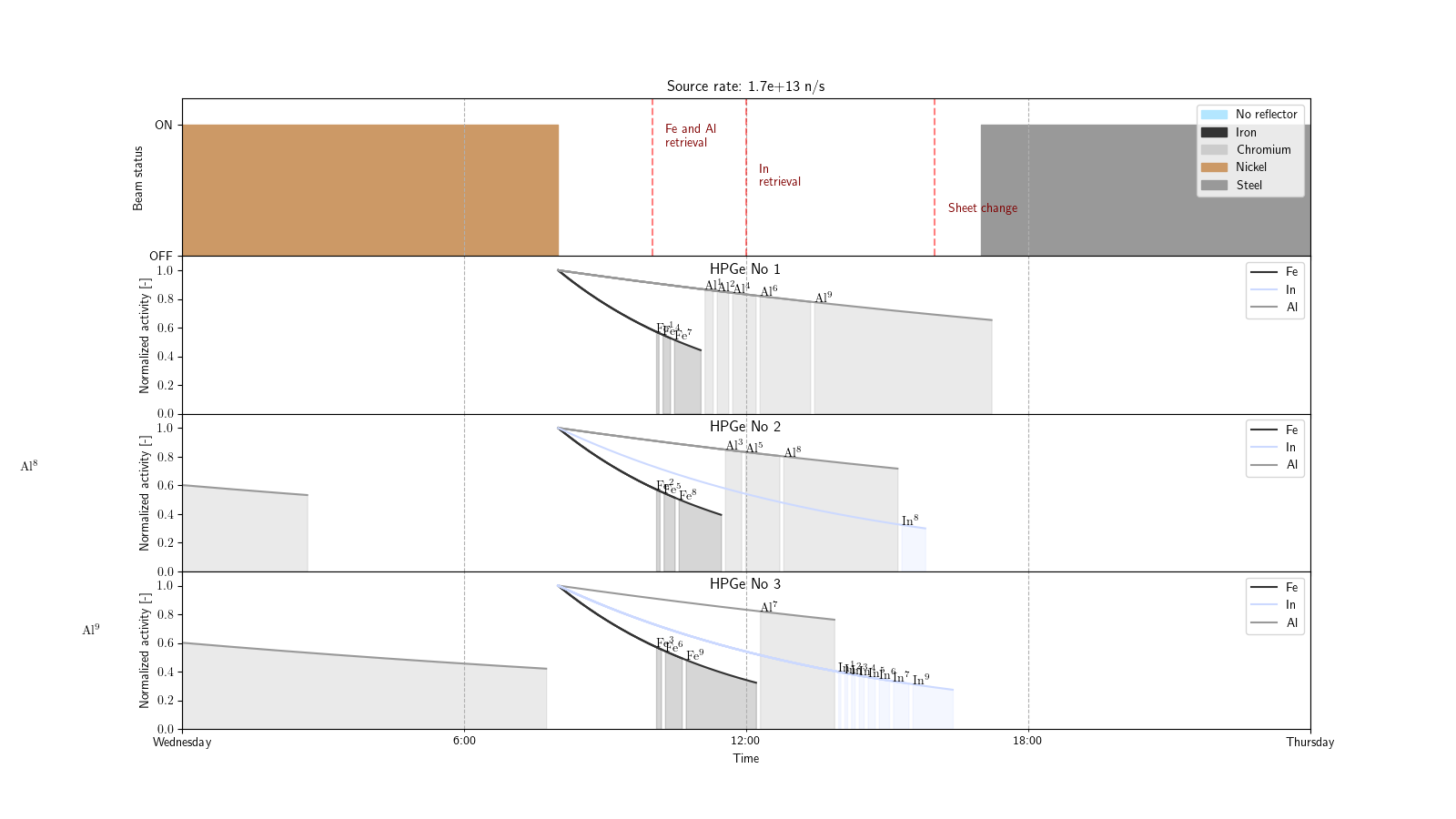 GRAPE meeting
GRAPE Irradiation Revised  Schedule
Constraints
10000 counts per dosimeter in HPGe  (3 detectors, on site)
No longer than a week
2 hours of waiting for dose decay before retrieval
No late-night stay for dosimetry (if possible)
50% operational margin on source rate
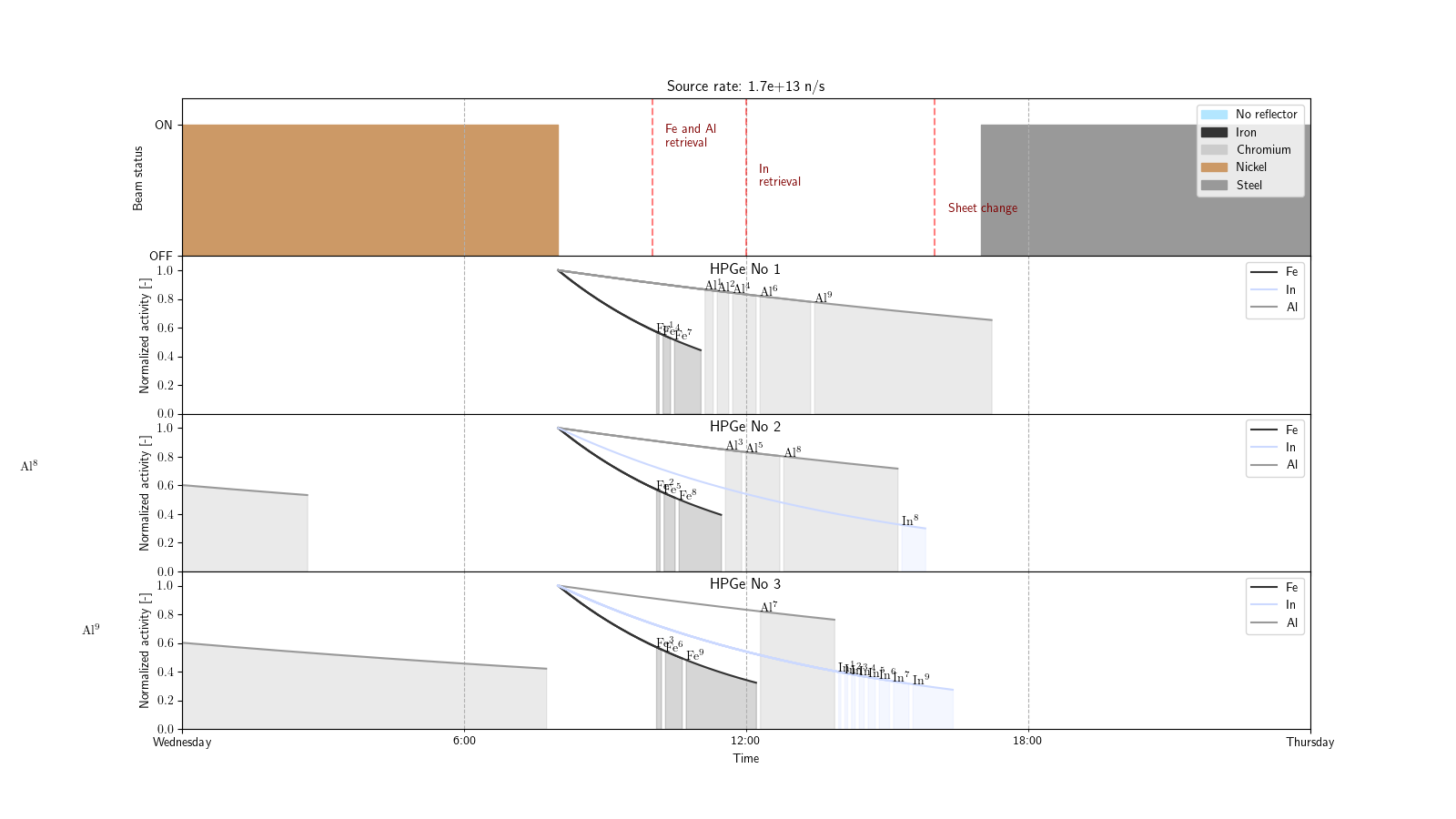 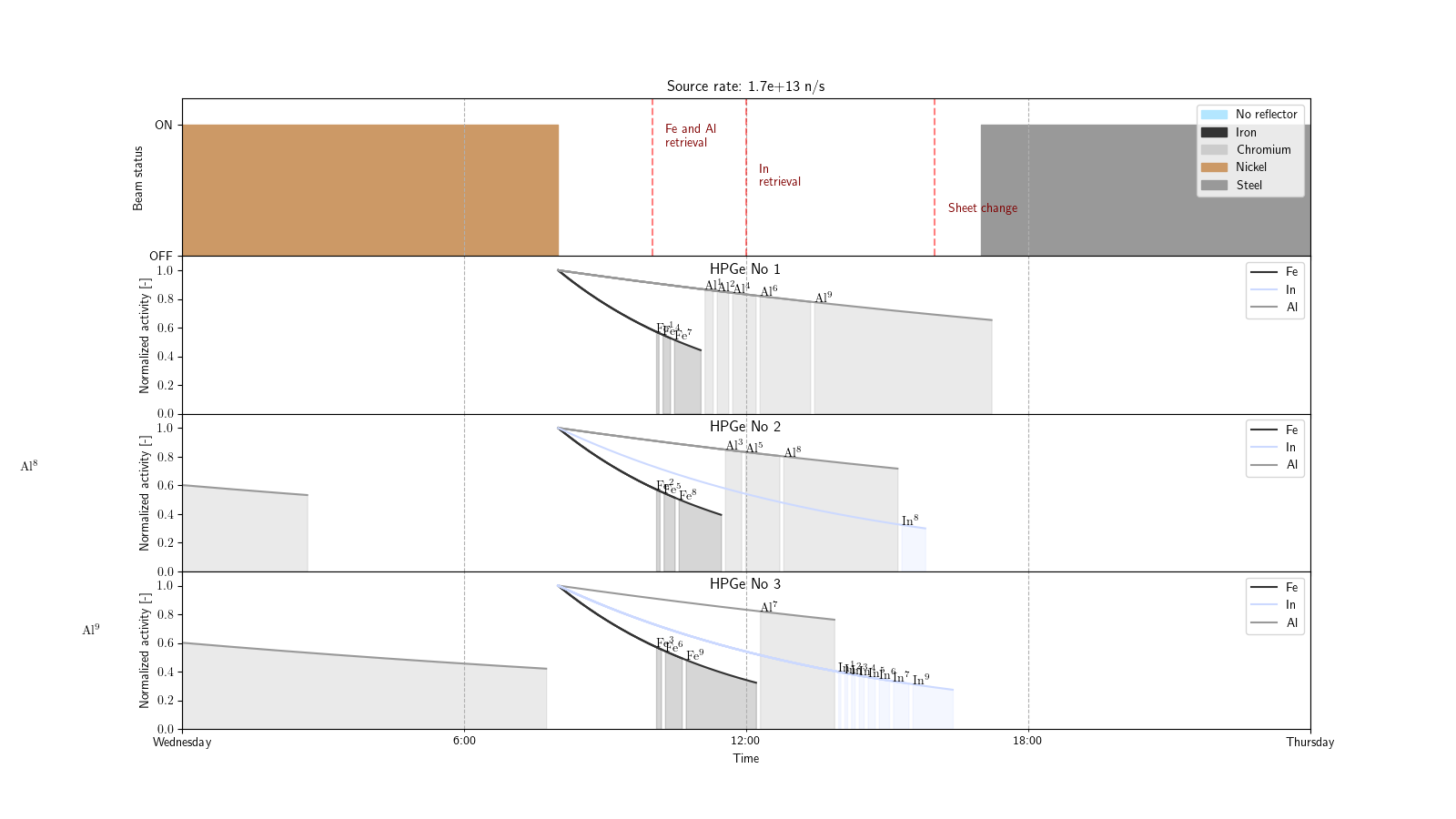 GRAPE meeting
GRAPE Irradiation Revised  Schedule
Taking into account that at least three HPGe, with an efficiency similar to ours, should be usable. the number of necessary irradiation was reduced to 6 irradiations with a characterization one
The neutron used for the planning is 1.7x1013 n/s
Current cumulative beam time: 63h
Requested to ARIEL: 78h
GRAPE meeting
GRAPE at JRC-Geel
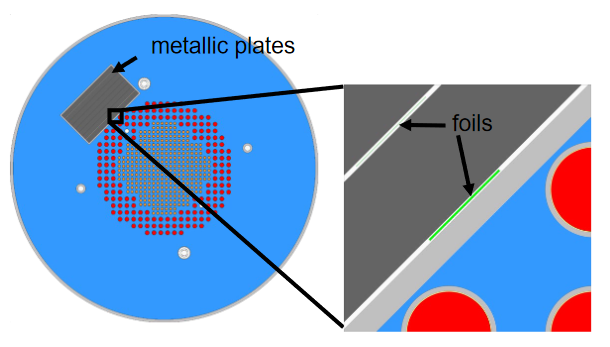 HARVEST-X: 
Heuristic Assimilation, Reproduction, and Validationof Experiments for stainless STeel Cross sections

Reproduction of the PETALE experimental program on stainless-steel heavy reflectors.

Neutron transmission experiments
Activation dosimeters between reflector sheets
Output: dosimeters reaction rates

Four reflectors
Iron, chromium, nickel, stainless-steel (304L)

GRAPE
White neutron source instead of a heavily thermalized reactor
Focused on the fast neutron range
Endorsed by ARIEL-h2020
GRAPE meeting
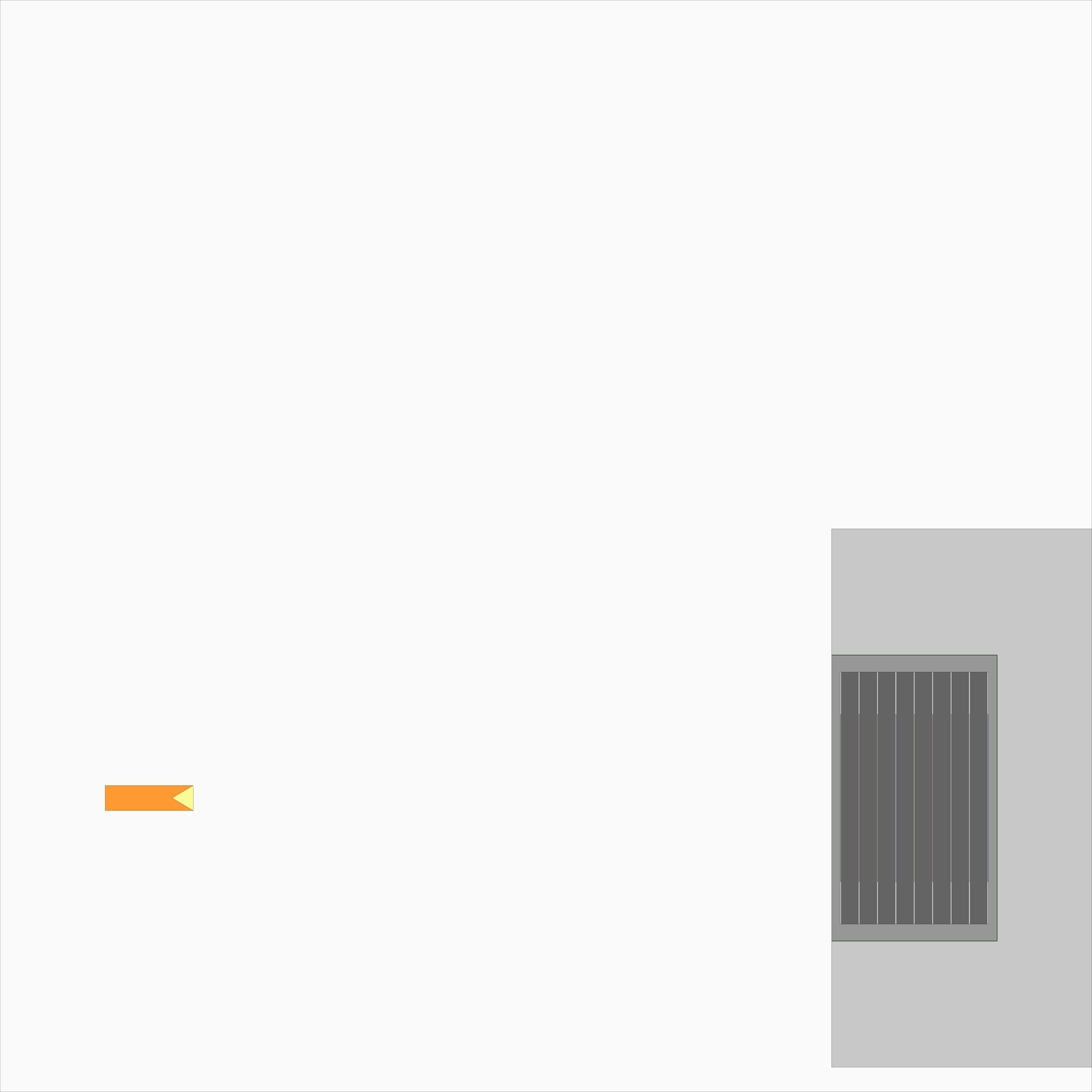 UMo
GRAPE shielding
Shielding test with INTEGRAAL2-like shield
15cm of polyethylene on sides and 30cm on back
Simulation with 0.5 mm thick cadmium layer as neutron absorbent
Comparison with 5 mm B4C layer
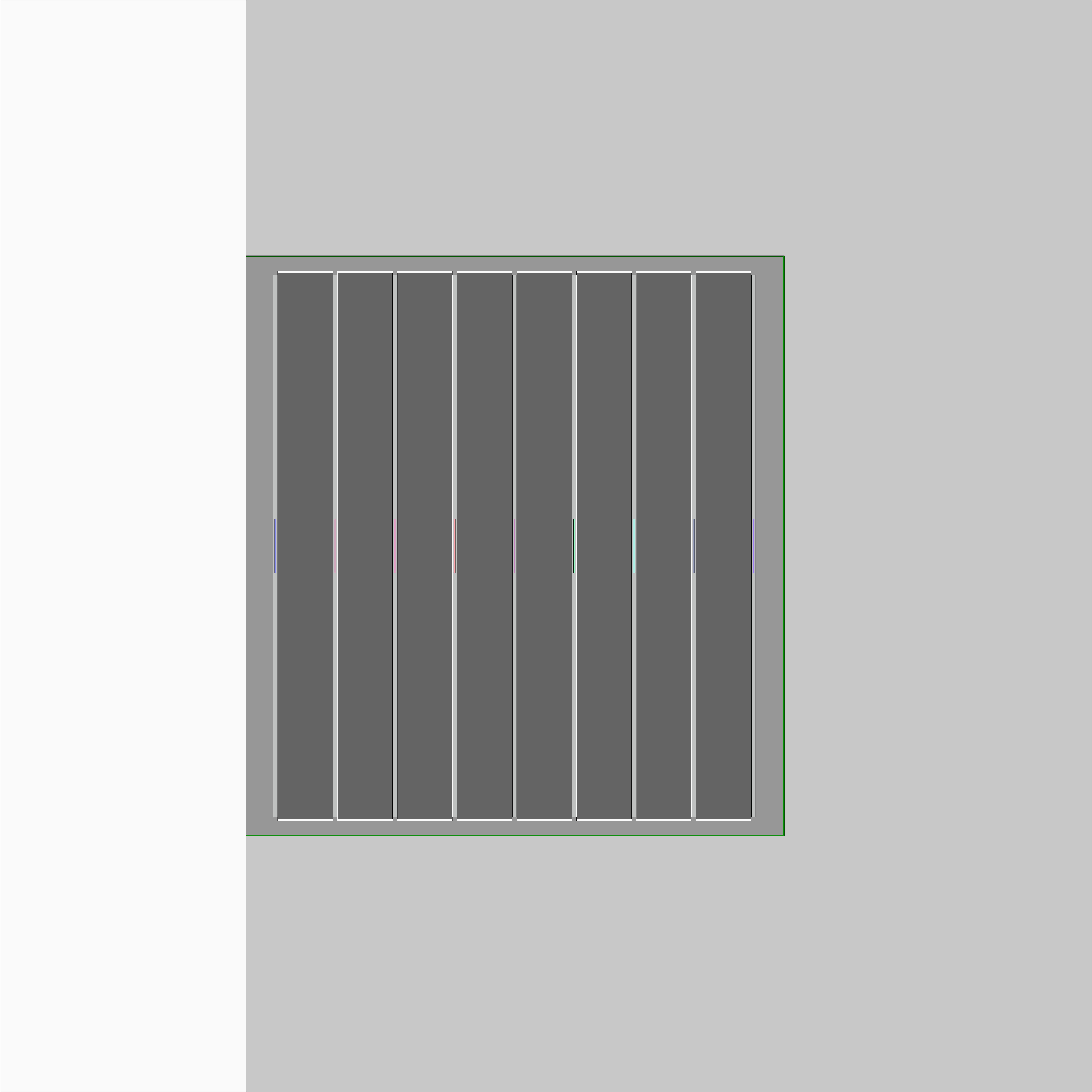 GRAPE meeting
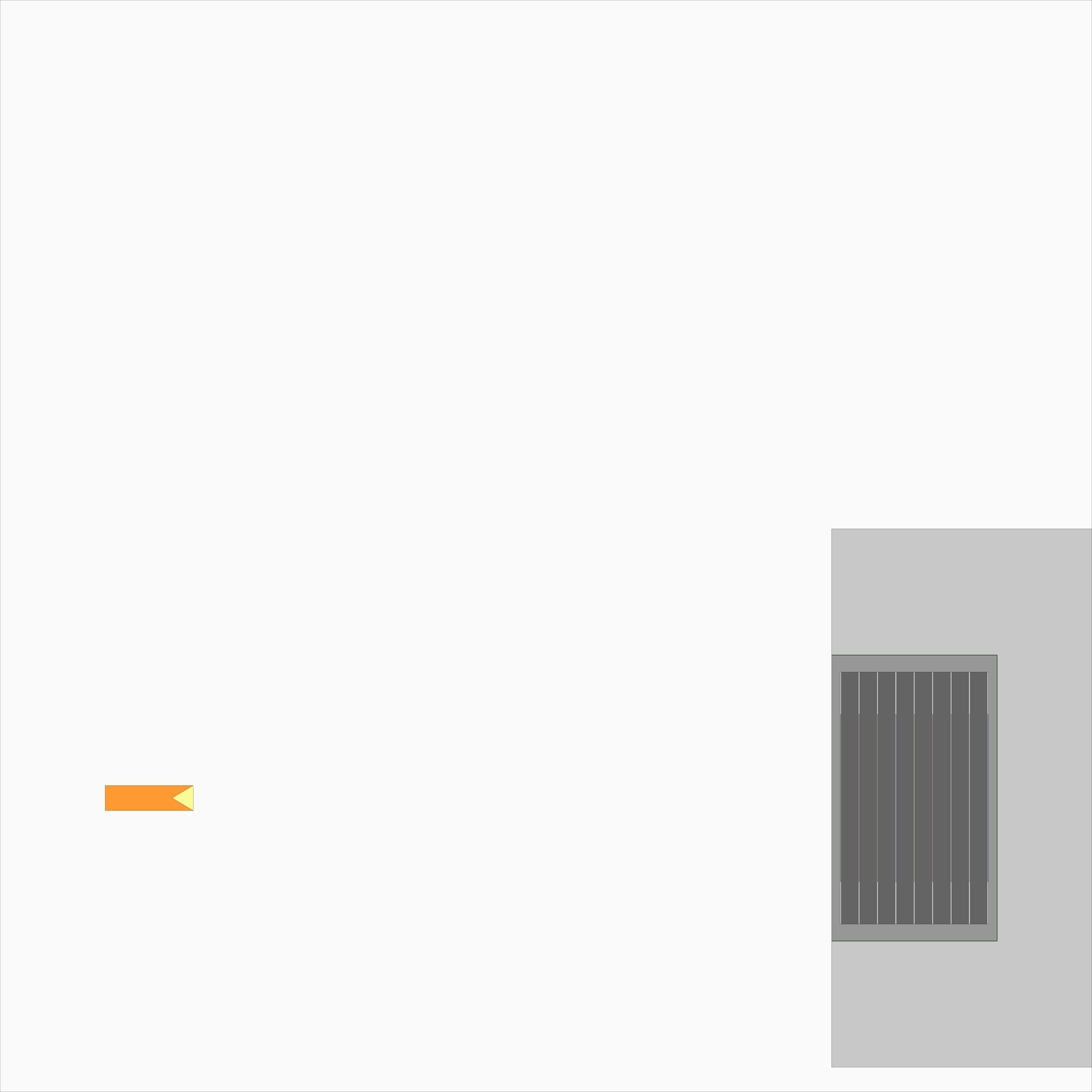 UMo
He
polyethylene
Cadmium
Reflector
Dosimeter
GRAPE shielding
Shielding test with INTEGRAAL2-like shield
15cm of polyethylene on sides and 30cm on back
Simulation with 0.5 mm thick cadmium layer as neutron absorbent
Test with large aluminum table (30cm thick)
Effect from the wall on reaction rates decreased from 15% to 1%
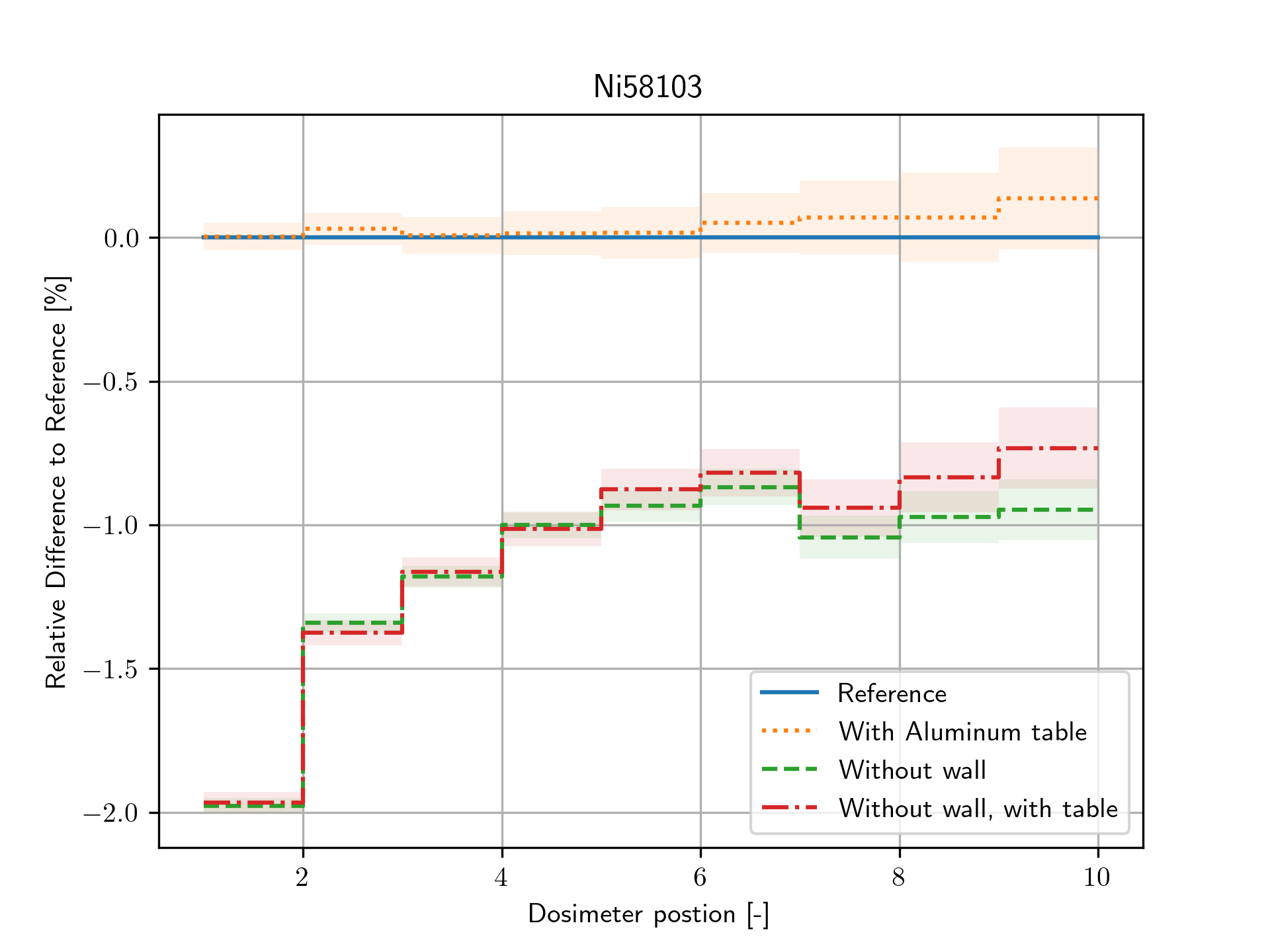 GRAPE meeting
Video space
GRAPE shielding
Shielding test with INTEGRAAL2-like shield
15cm of polyethylene on sides and 30cm on back
Comparison between 0.5 mm of cadmium and 5 mm of B4C
Systematic differences due to the change in shield
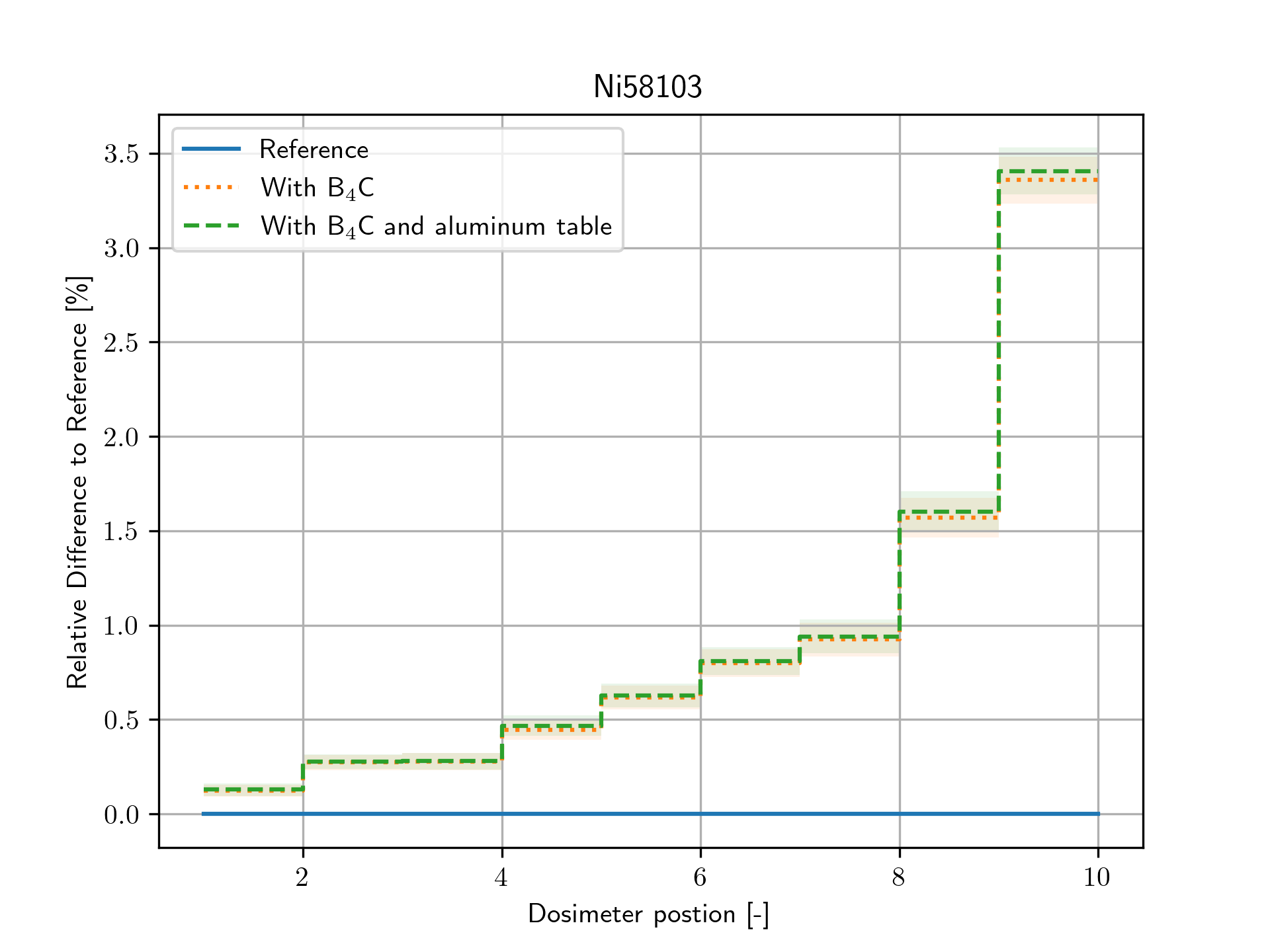 GRAPE meeting
Video space
GRAPE shielding
Shielding test with INTEGRAAL2-like shield
15cm of polyethylene on sides and 30cm on back
Simulation with cadmium as neutron absorbent
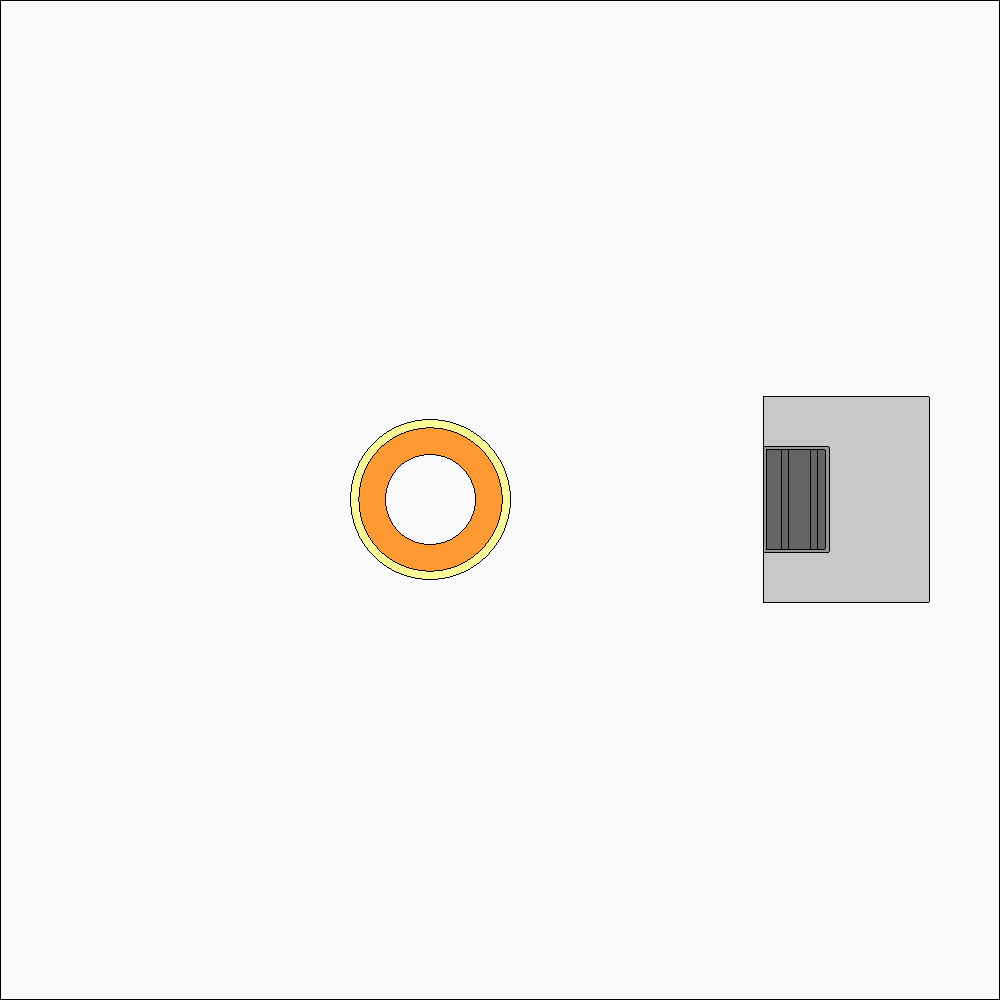 GRAPE meeting
UMo
He
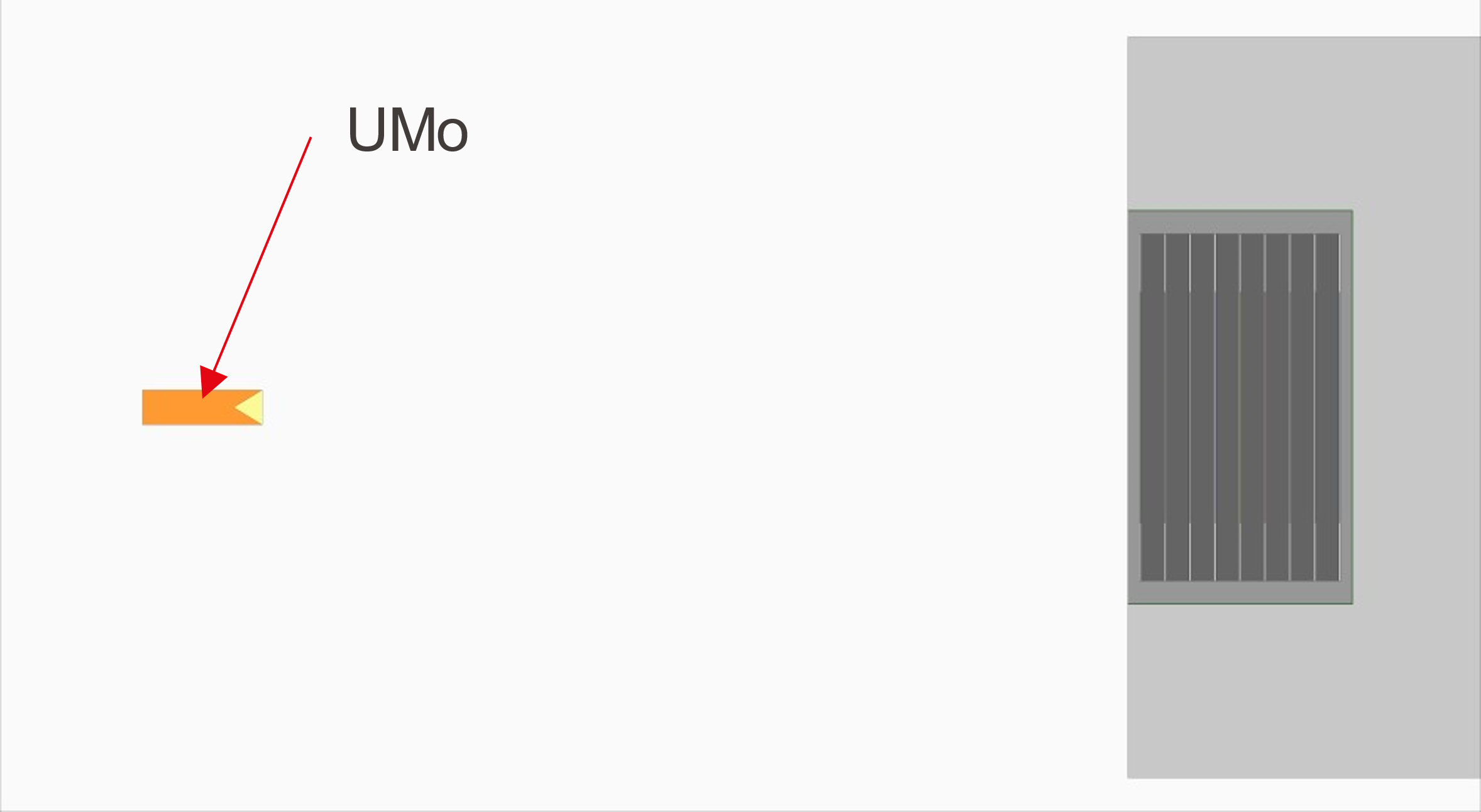 He
Video space
GRAPE shielding
Shielding test with INTEGRAAL2-like shield
15cm of polyethylene on sides and 30cm on back
Simulation with 0.5 mm thick cadmium layer as neutron absorbent
Test with large aluminum table (30cm thick)
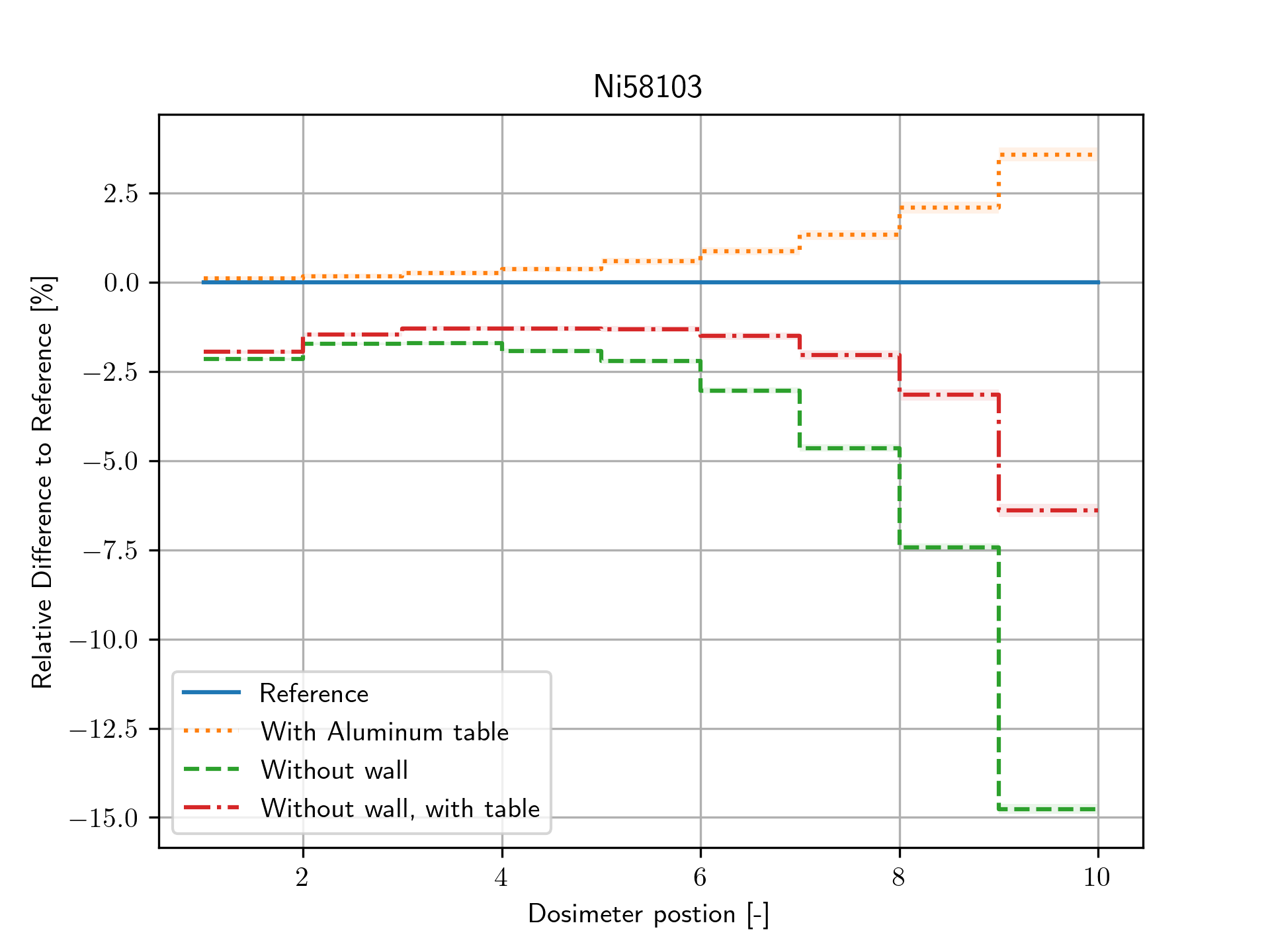 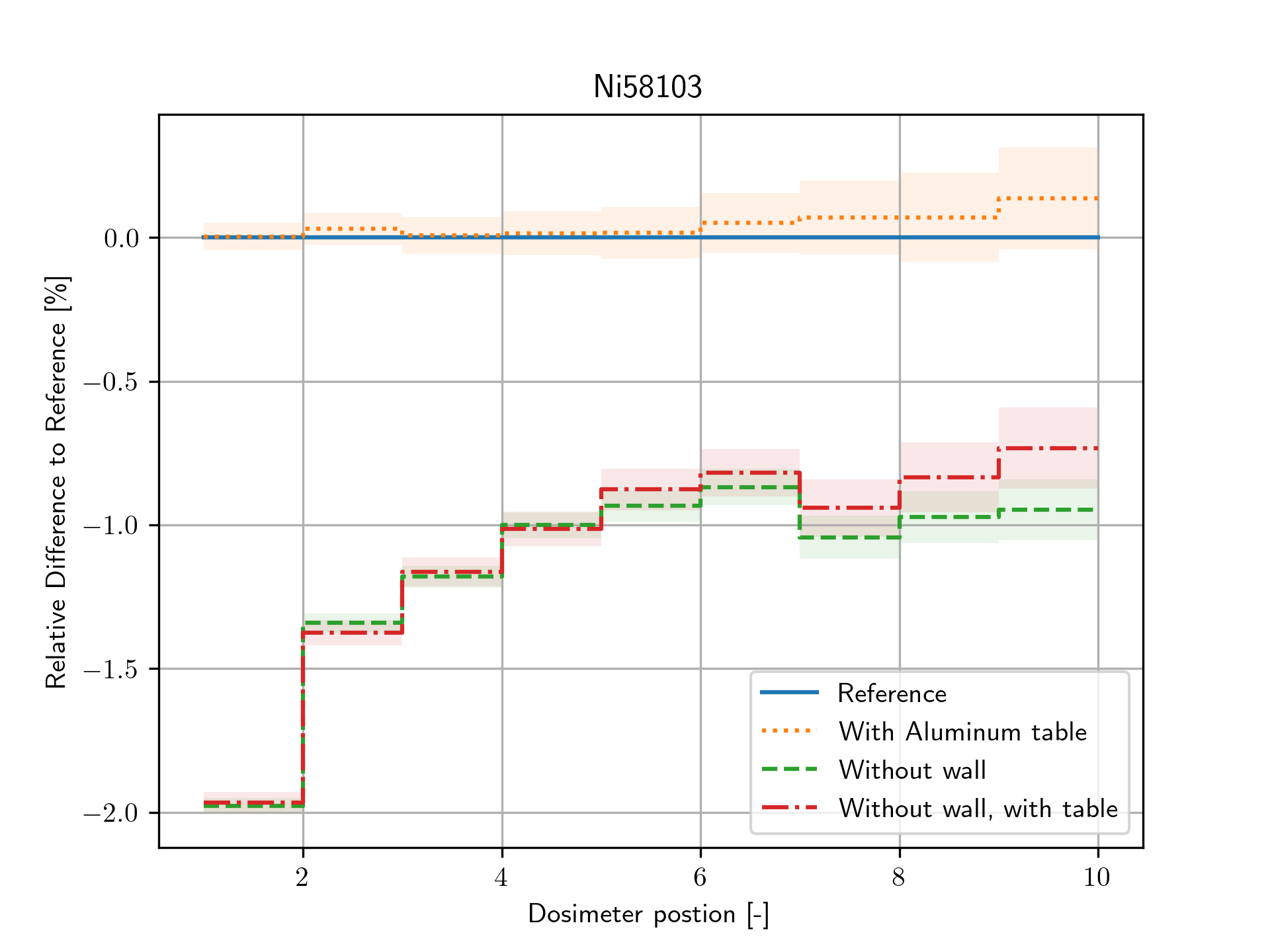 GRAPE meeting
Video space
GRAPE shielding
Shielding test with INTEGRAAL2-like shield
15cm of polyethylene on sides and 30cm on back
Simulation with 0.5 mm thick cadmium layer as neutron absorbent
Test with large aluminum table (30cm thick)
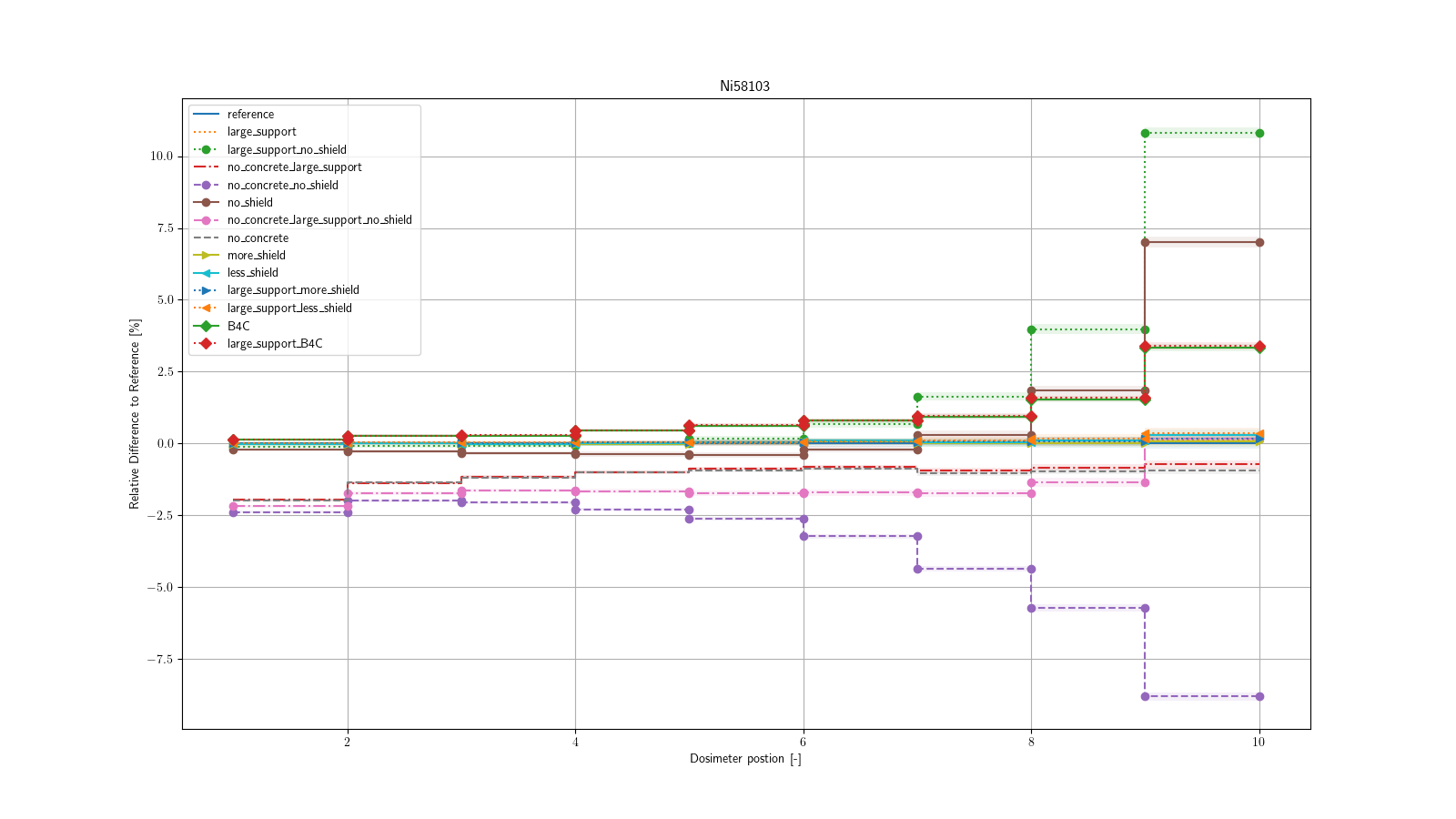 GRAPE meeting
GRAPE Irradiation Revised  Schedule
Short irradiation for beam characterization and HPGe efficiency ratio measurement
Small number of dosimeters, low intensity possible
Preparation of the first reflector irradiation
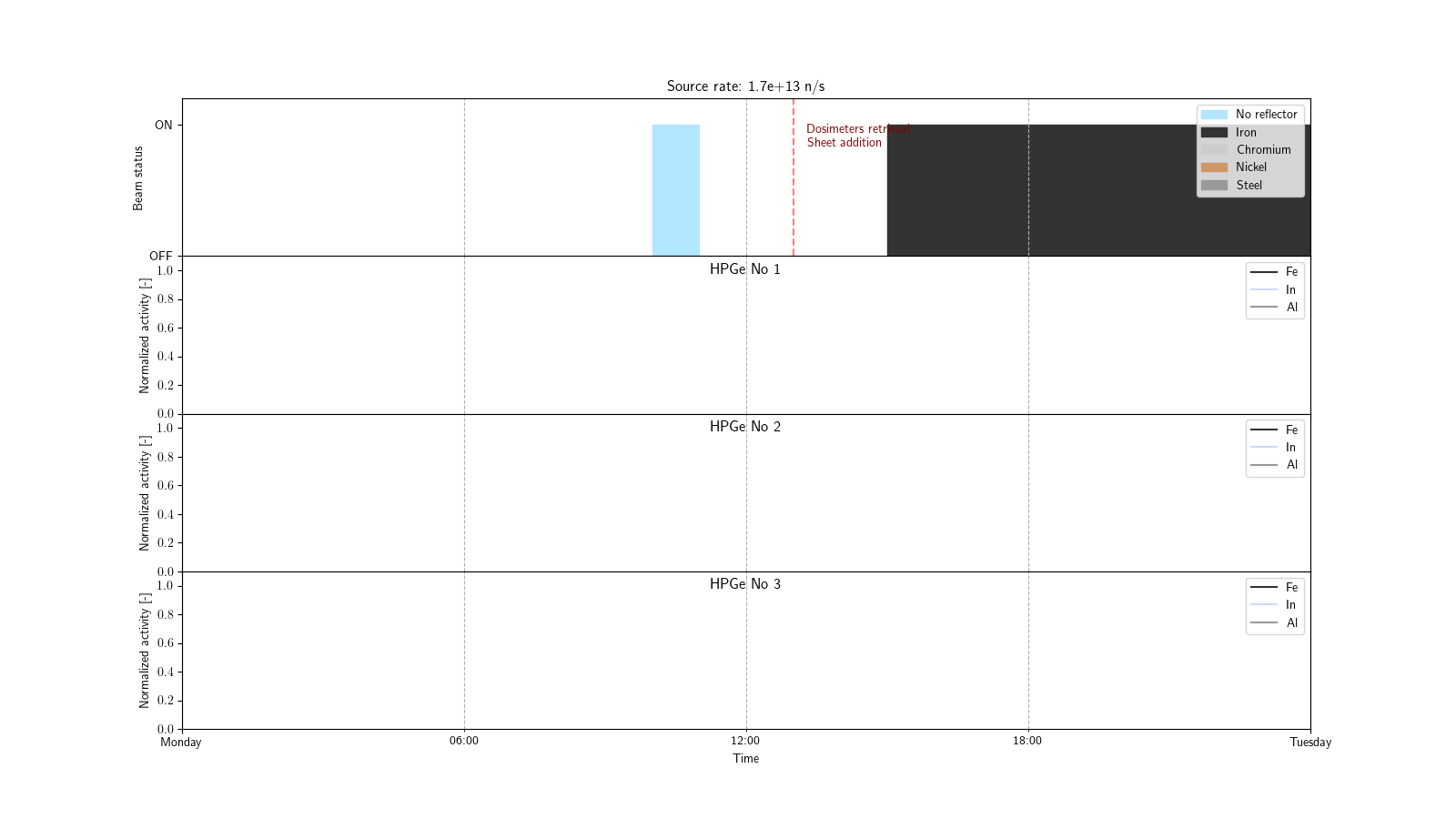 GRAPE meeting
GRAPE Irradiation Revised  Schedule
Biggest day while the residual radiation should be the lowest
Only day with two reflector irradiations
Shorter irradiation with Chromium reflector (implying long HPGe measurements) 
Last HPGe start around 22:00, goes through the night
Dosimeters are numbered from the nearest to the farthest from the source
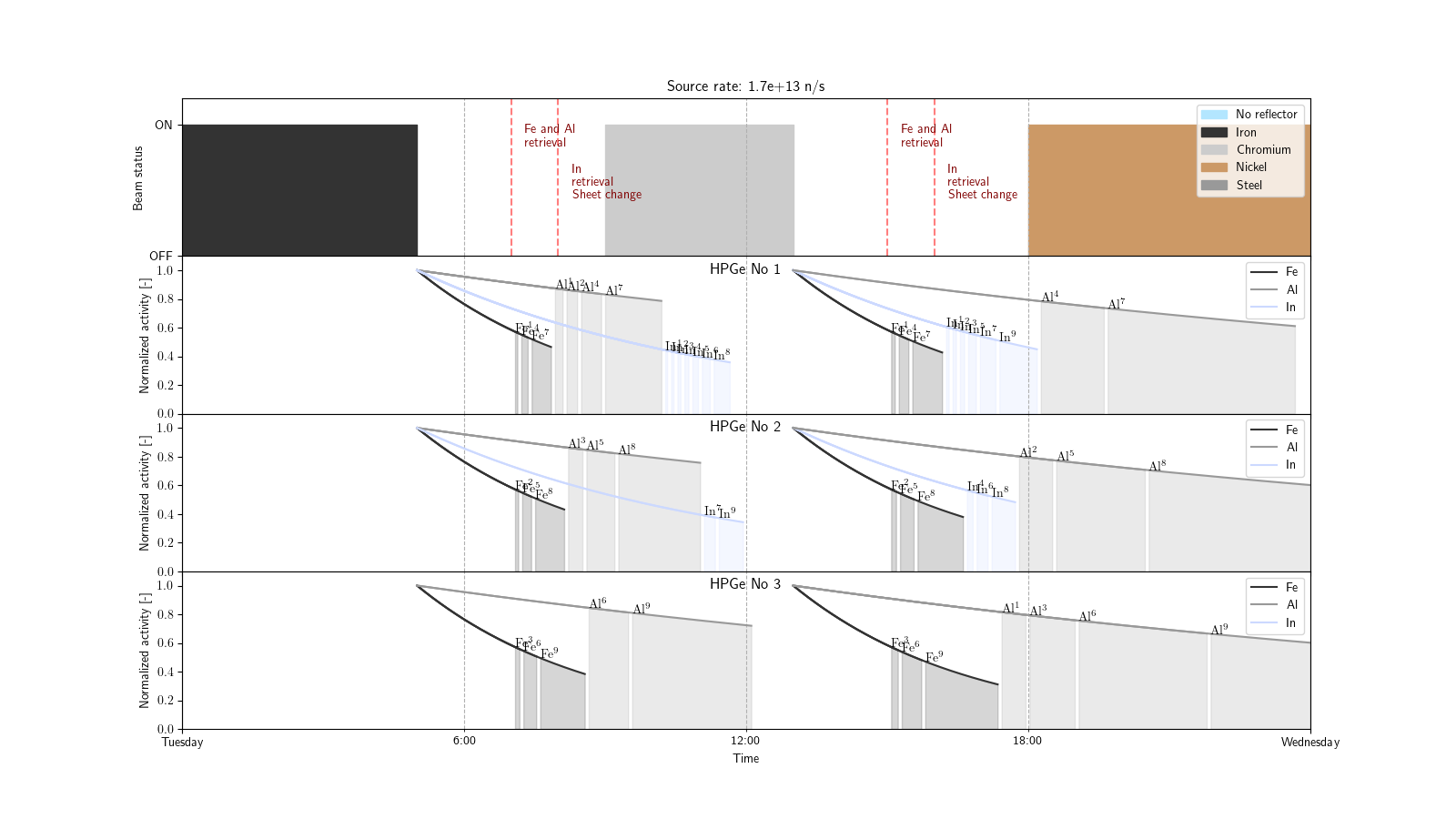 GRAPE meeting
GRAPE Irradiation Revised  Schedule
Under the assumption that our box design allows swift retrieval of the dosimeters
Fe/Al retrieval after 2h and Indium retrieval after 4h for decay of 116In (lower dose-rate)
Sheets change to Iron (18 plate instead of 8) after 8h for lower room dose-rate
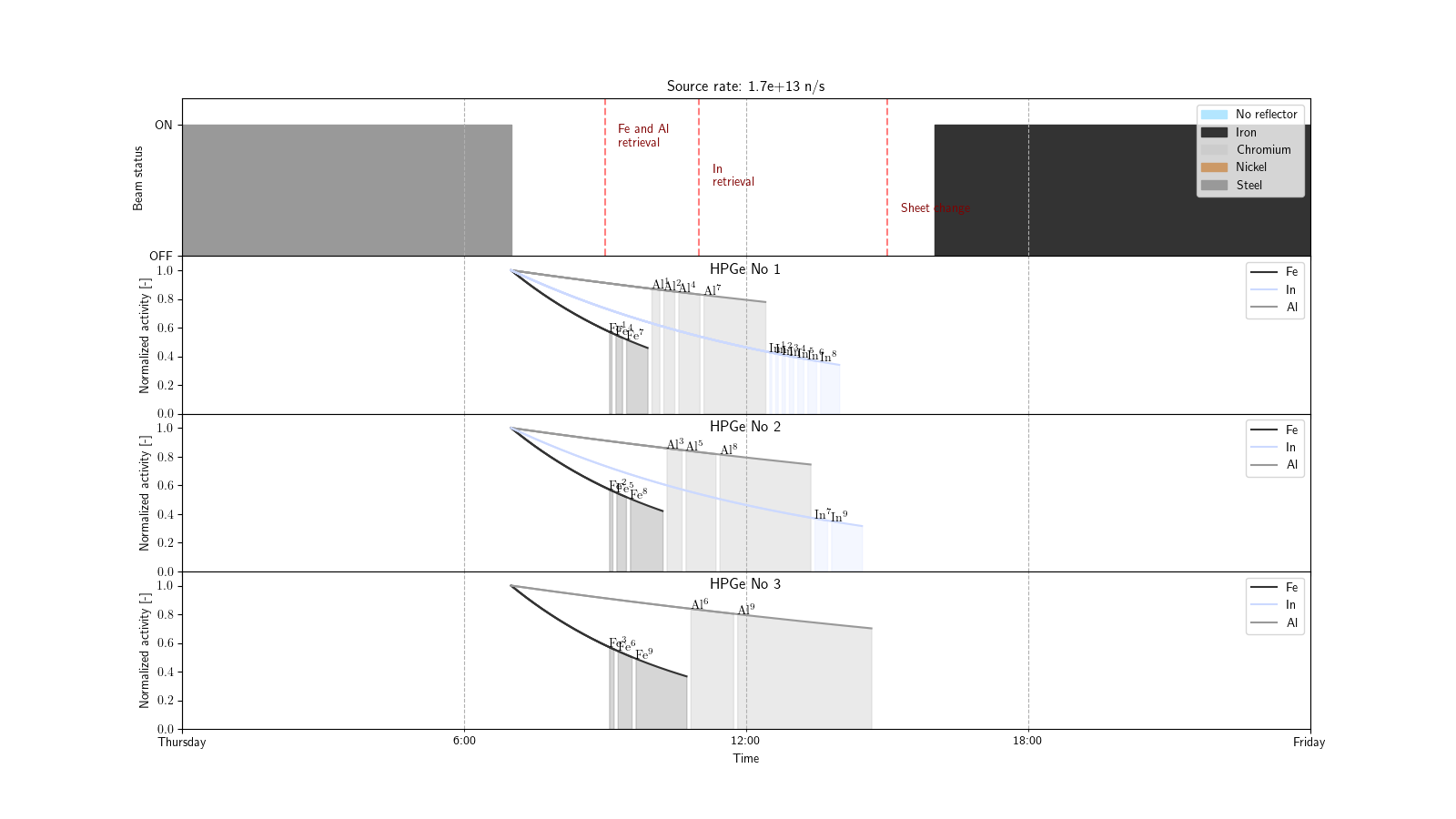 GRAPE meeting
GRAPE Irradiation Revised  Schedule
End of last irradiation
Provisional duration: 16h
Measurement times to be estimated
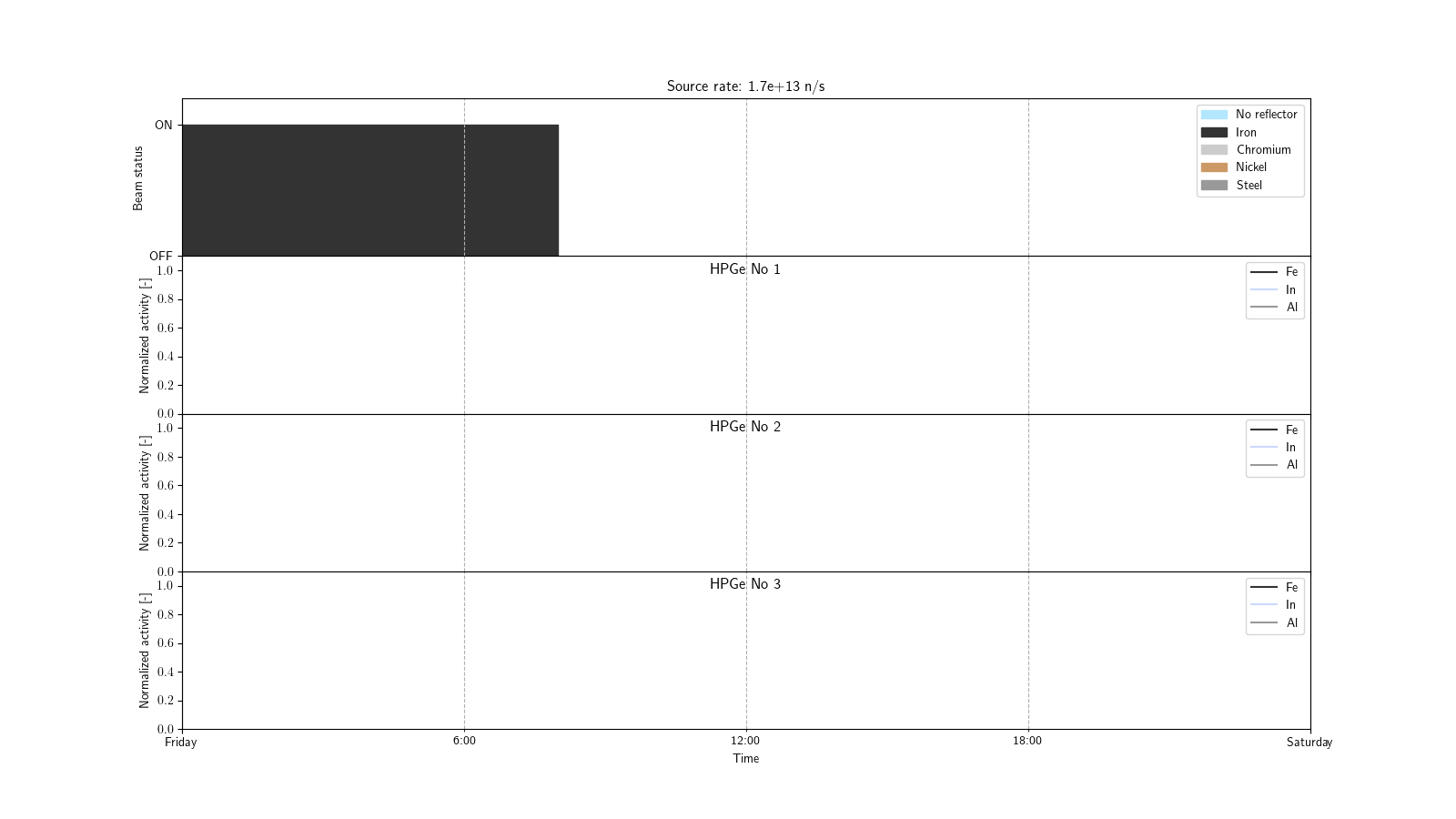 GRAPE meeting
GELINA design with perturbed XS
Propagation results are close to PETALE
Observed dispersion tends to be smaller for JEFF-3.3 than ENDF/B-VII.1 and B-VIII.0
Especially for Cr and Ni
B-VIII.0 similar to B-VII.1 for both elements
Surprising with respect to PETALE C/E
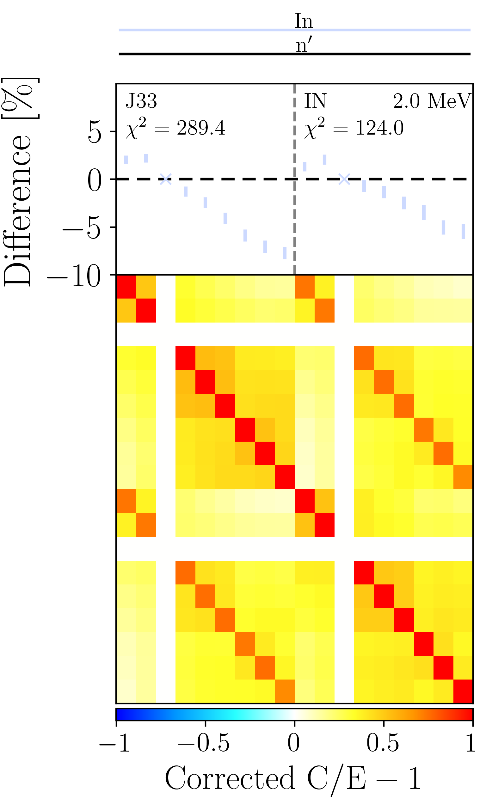 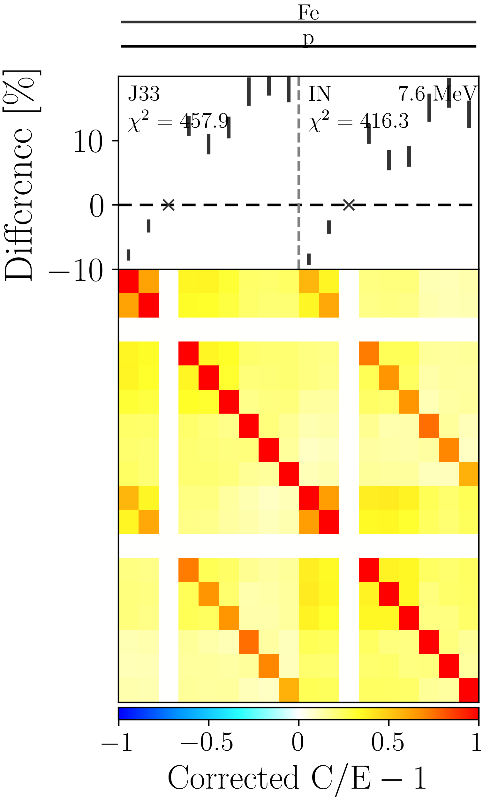 GRAPE meeting
GELINA design with perturbed XS
Propagation results are close to PETALE
Observed dispersion tends to be smaller for JEFF-3.3 than ENDF/B-VII.1 and B-VIII.0
Exception: B-VIII.0 in Ni/54Fe dosimeter range
Superior to both other that are close to each other
And B-VII.1 in the 115In(n,n’) dosimeter range
GRAPE meeting
Video space
Context and Background: CROCUS
48
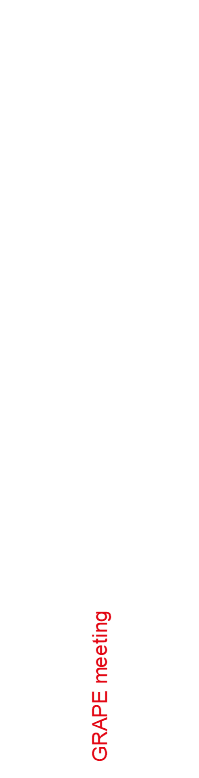